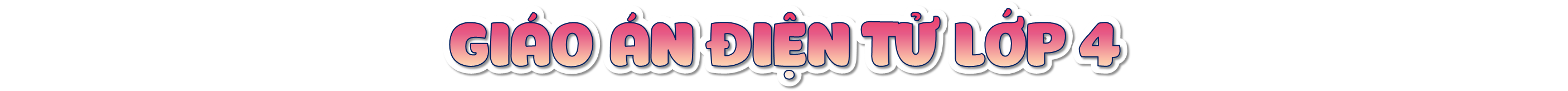 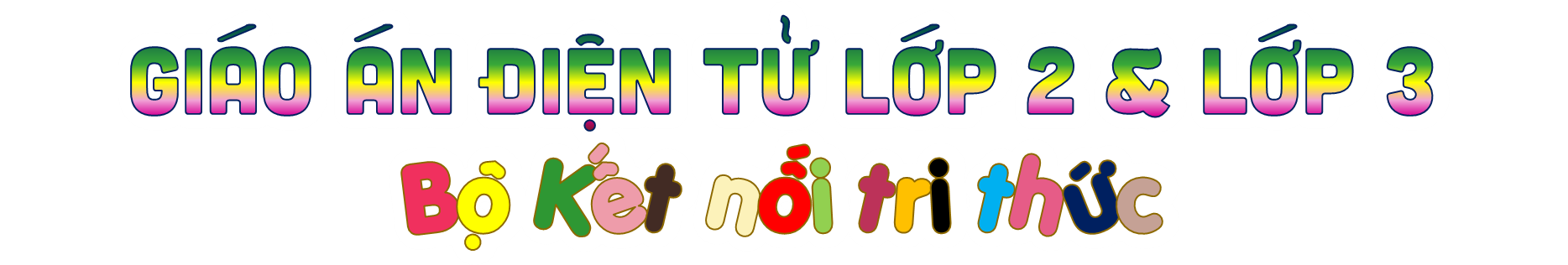 Soạn bài giảng yêu cầu các khối lớp
Thiết kế bài giảng E – Learning
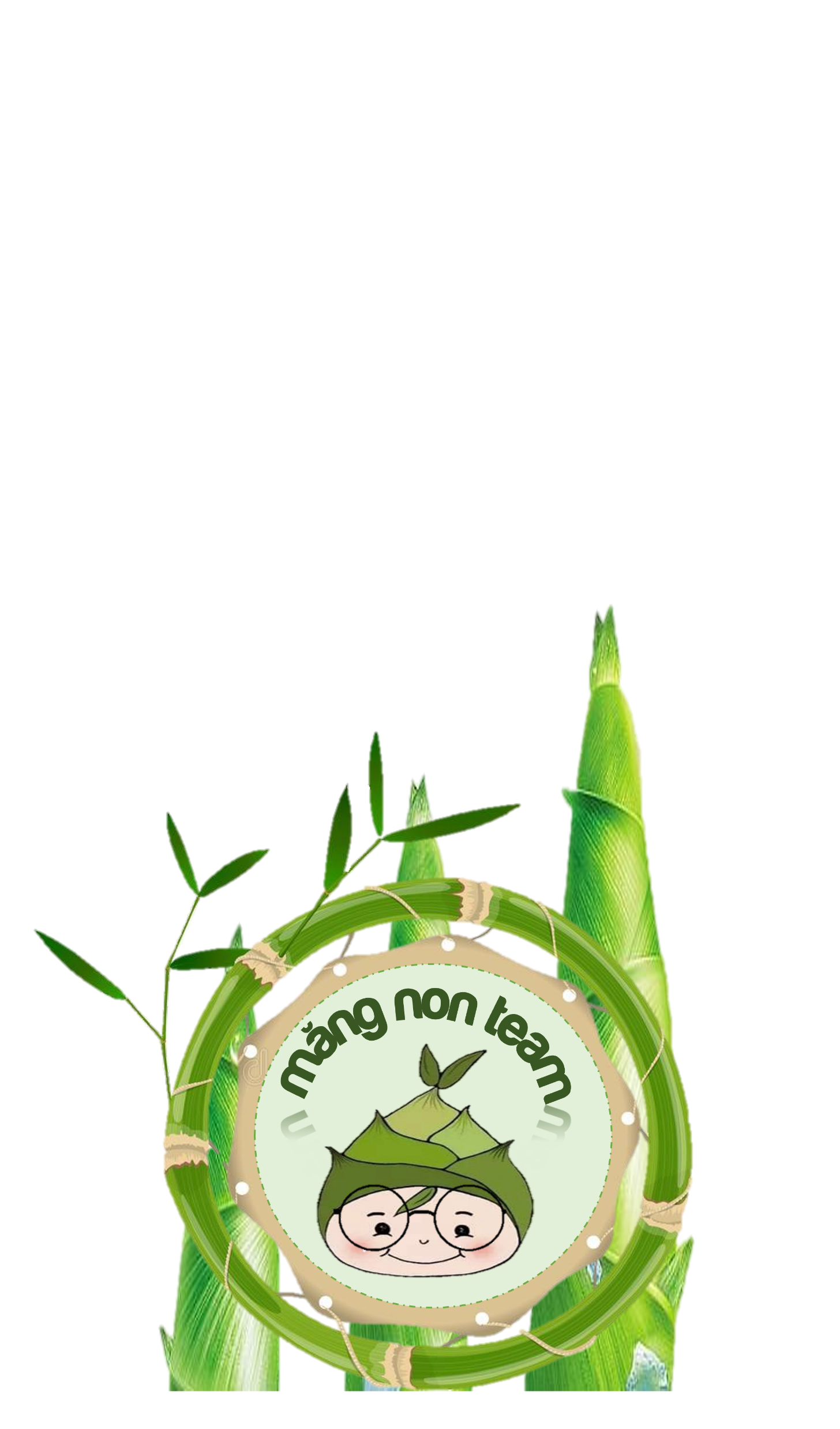 MĂNG NON – TÀI LIỆU TIỂU HỌC 
Mời truy cập: MĂNG NON- TÀI LIỆU TIỂU HỌC | Facebook
ZALO : 0382348780 - 0984848929
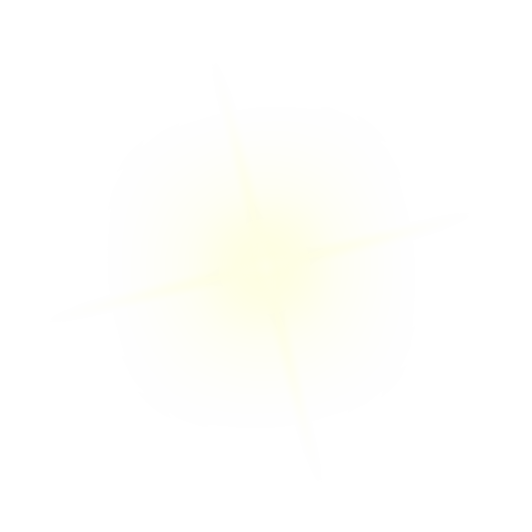 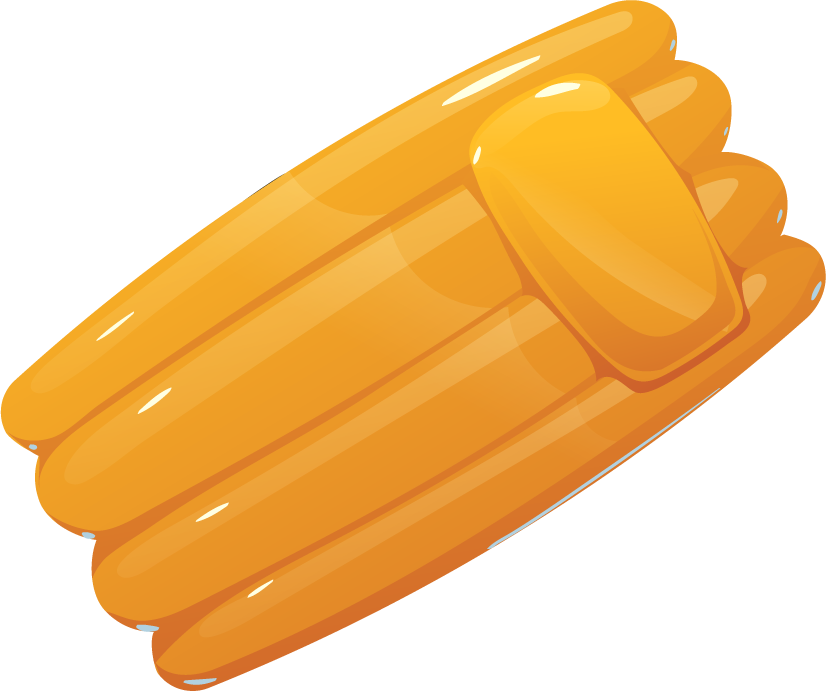 Măng Non
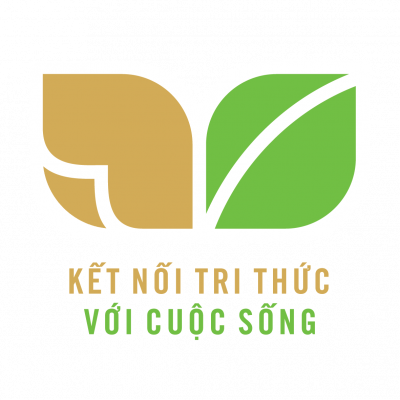 Ôn tập các số đến 1
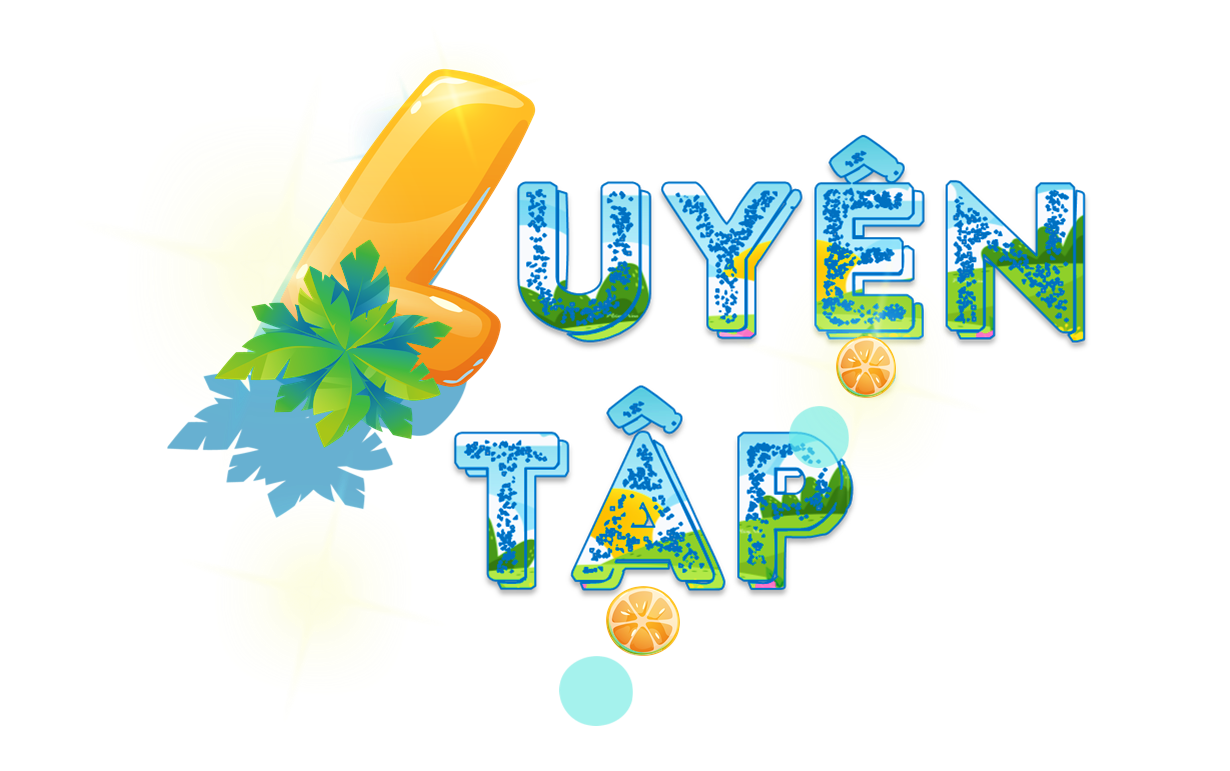 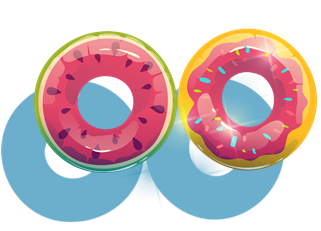 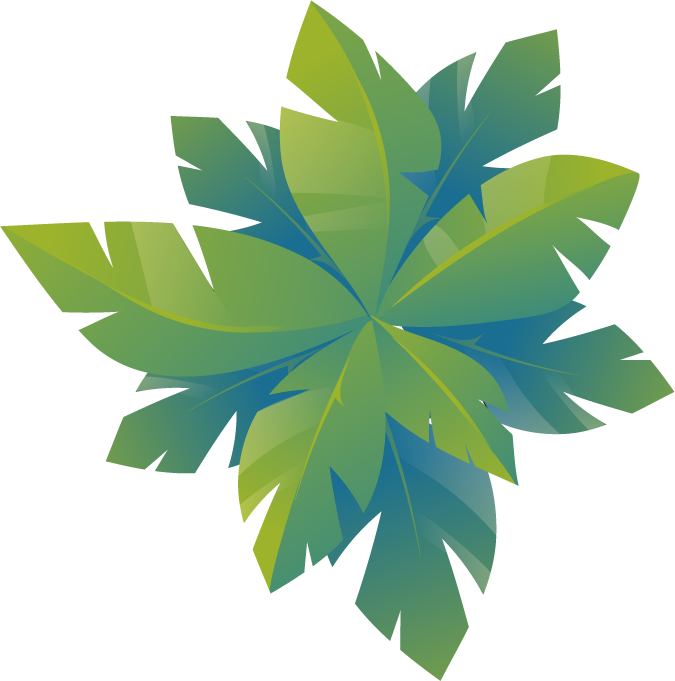 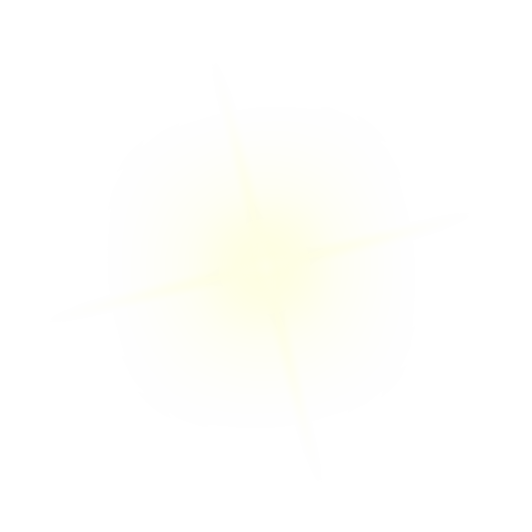 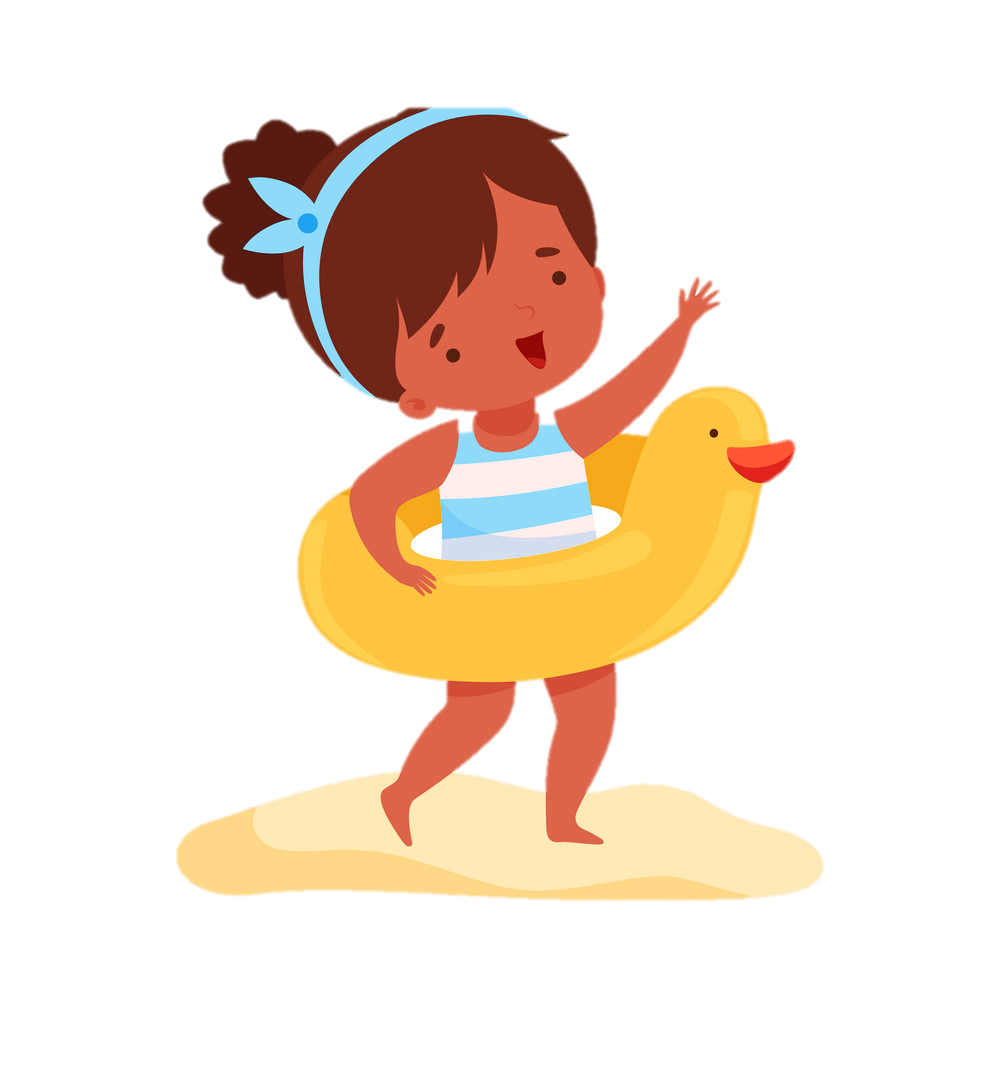 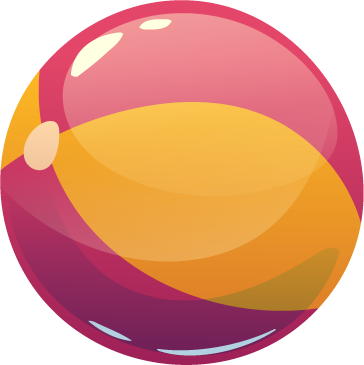 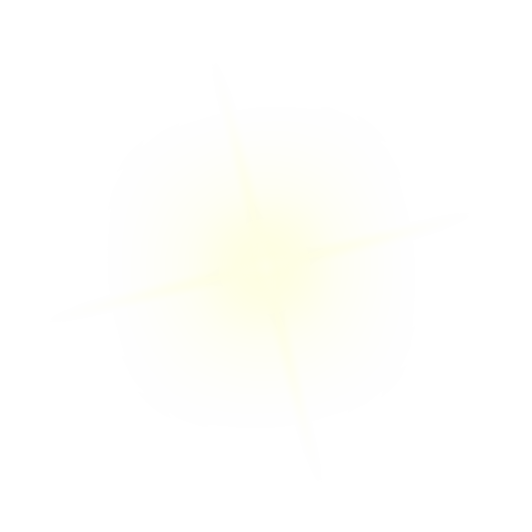 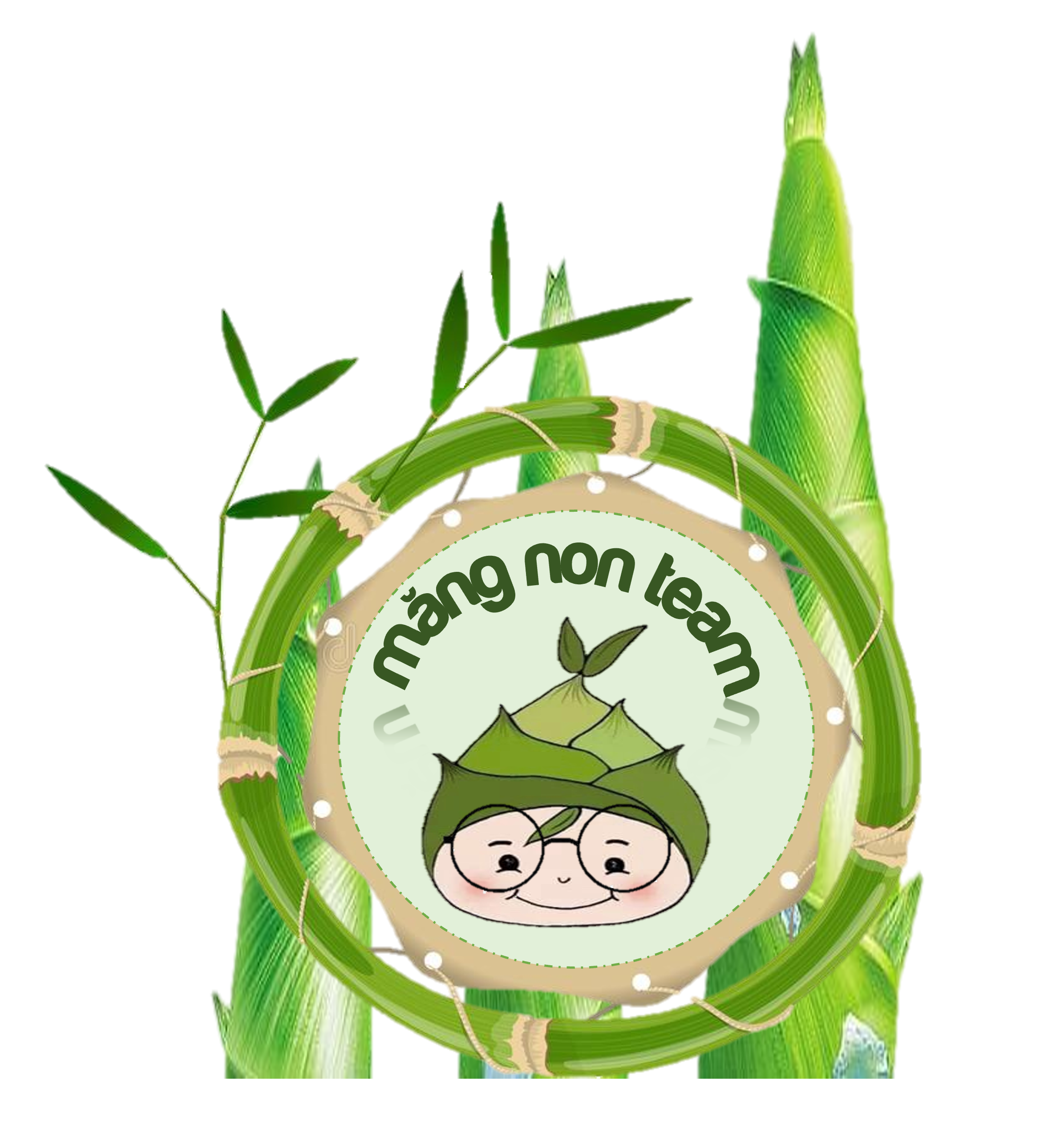 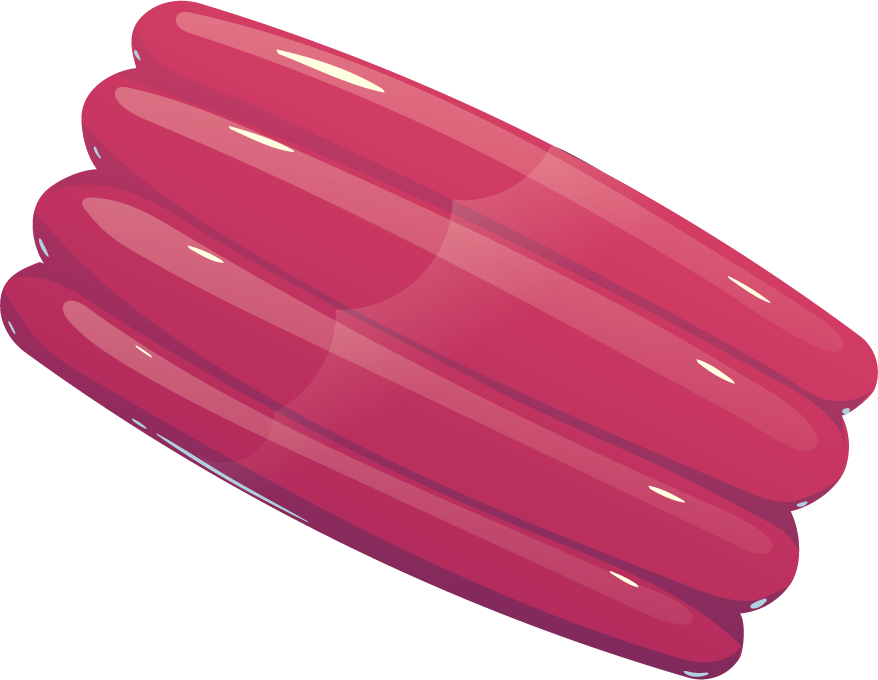 Trang 8
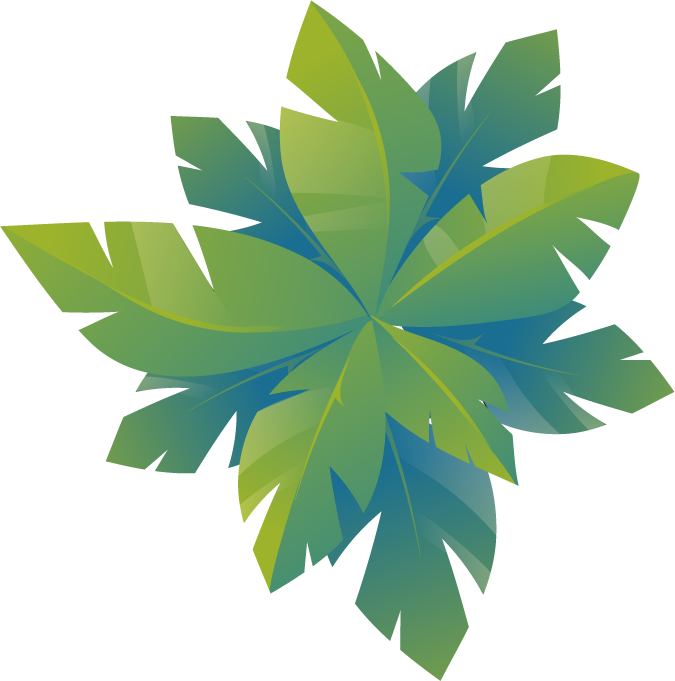 Mục tiêu cần đạt
1. Kiến thức, kĩ năng:
-  Giúp HS làm quen với ước lượng theo nhóm chục.
-  Ôn tập, củng cố về phân tích số và bảng số từ 1 đến 100 đã học.
2. Phát triển năng lực và phẩm chất:
Thông qua hoạt động ước lượng sổ đổ vật theo nhóm chục, HS bước đầu làm quen với thao tác ước lượng rổi đếm để kiểm tra ước lượng, qua đó bước đầu hình thành năng lực tư duy, lập luận toán học,..
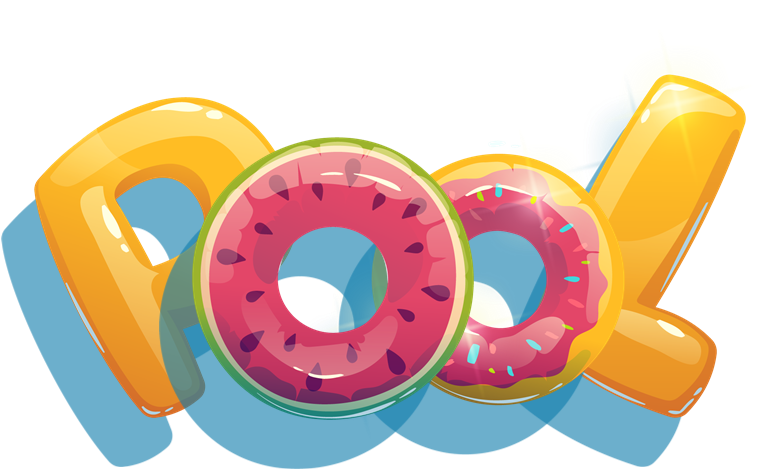 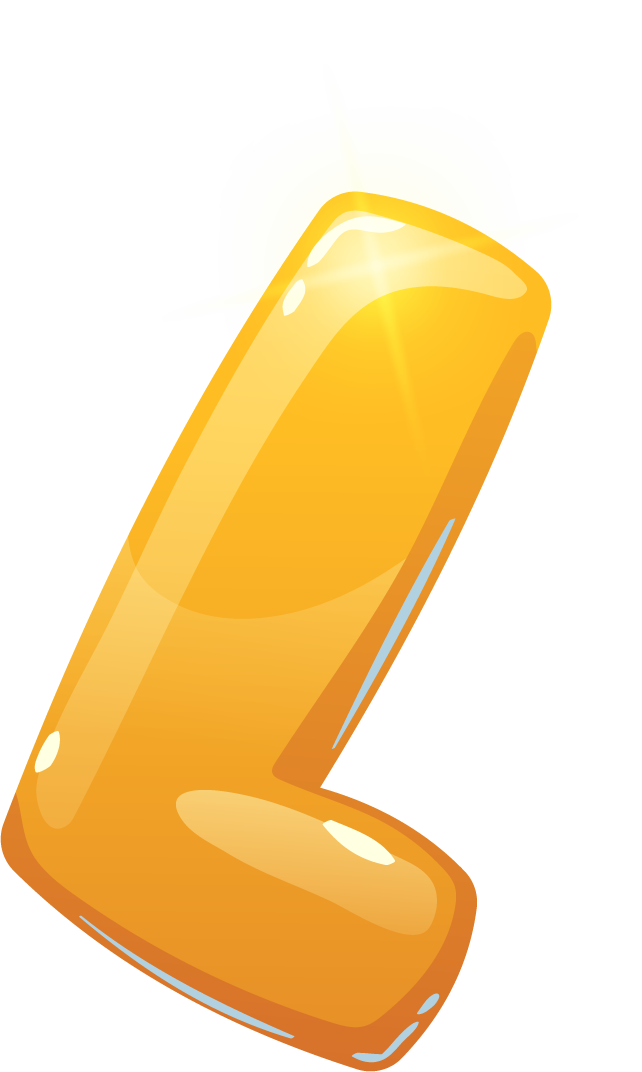 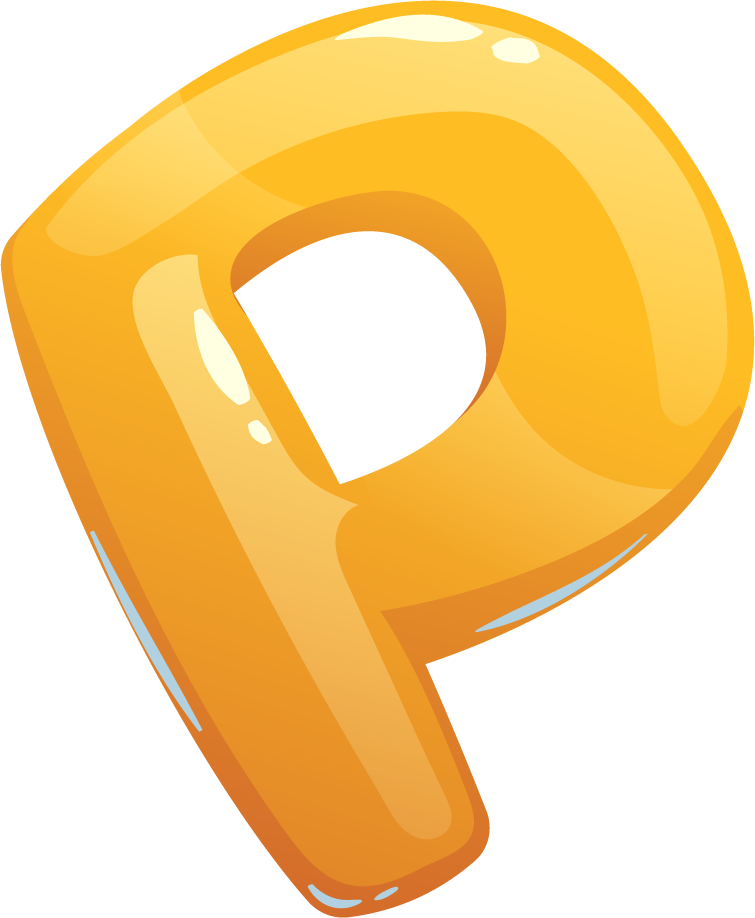 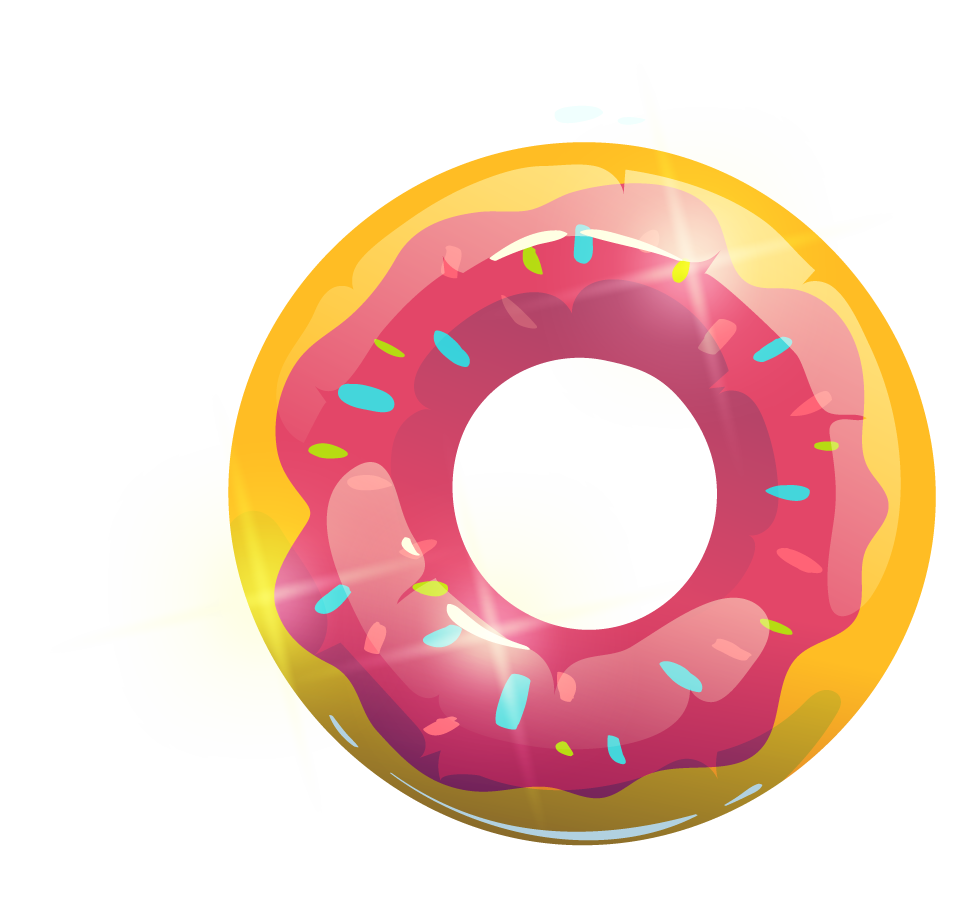 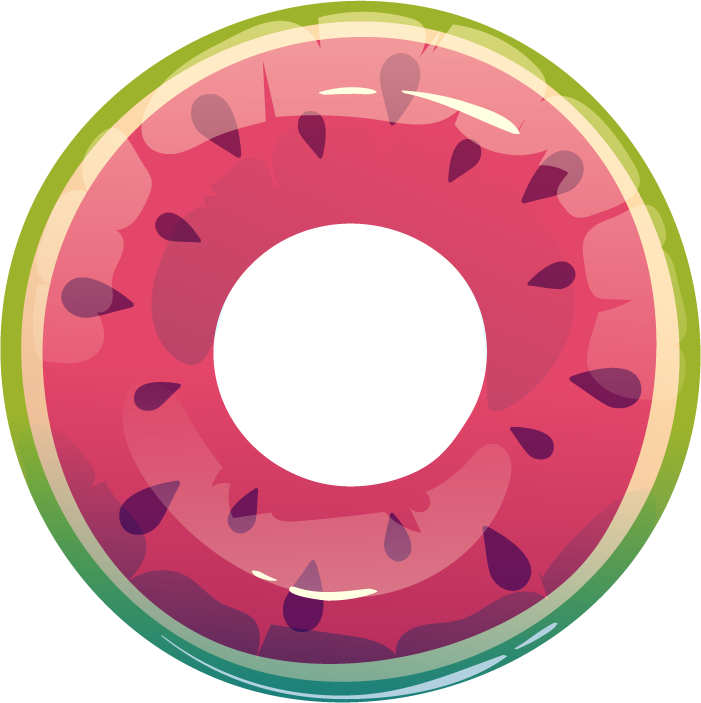 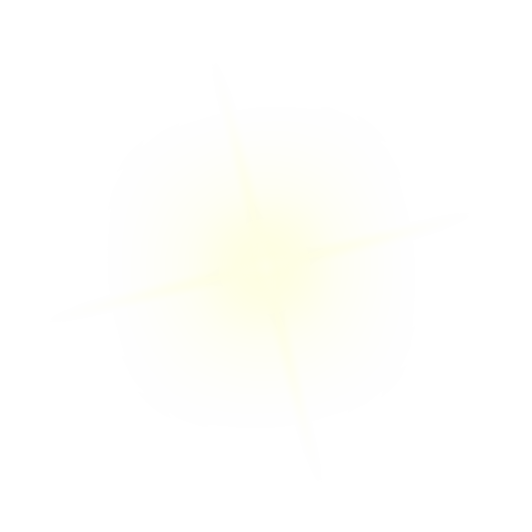 01
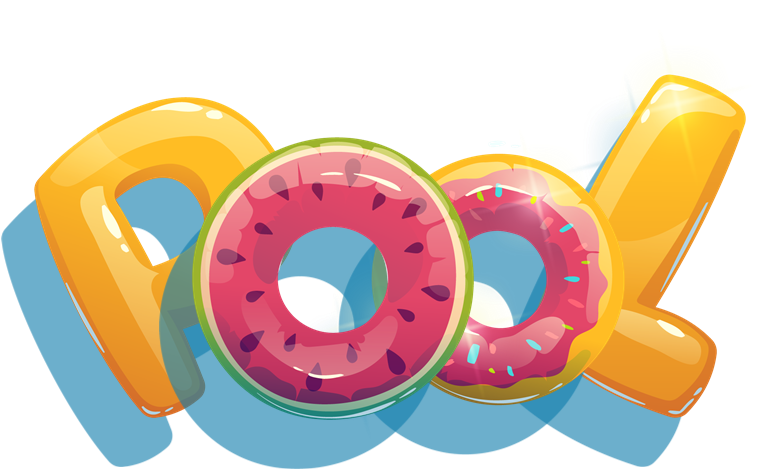 KHỞI ĐỘNG
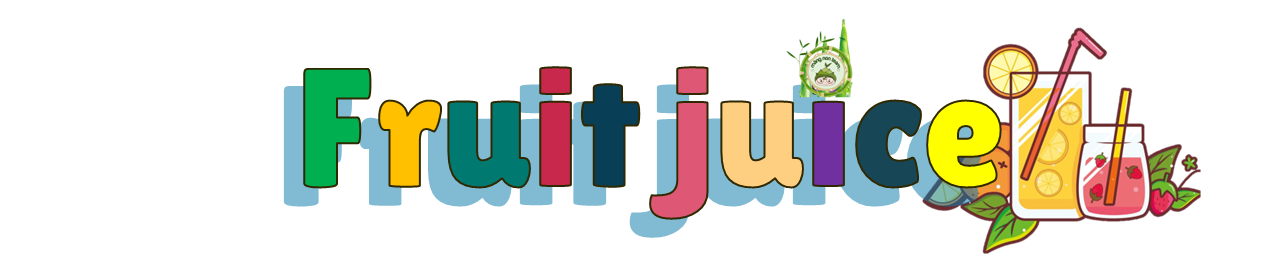 Chọn thức uống giải nhiệt nào!
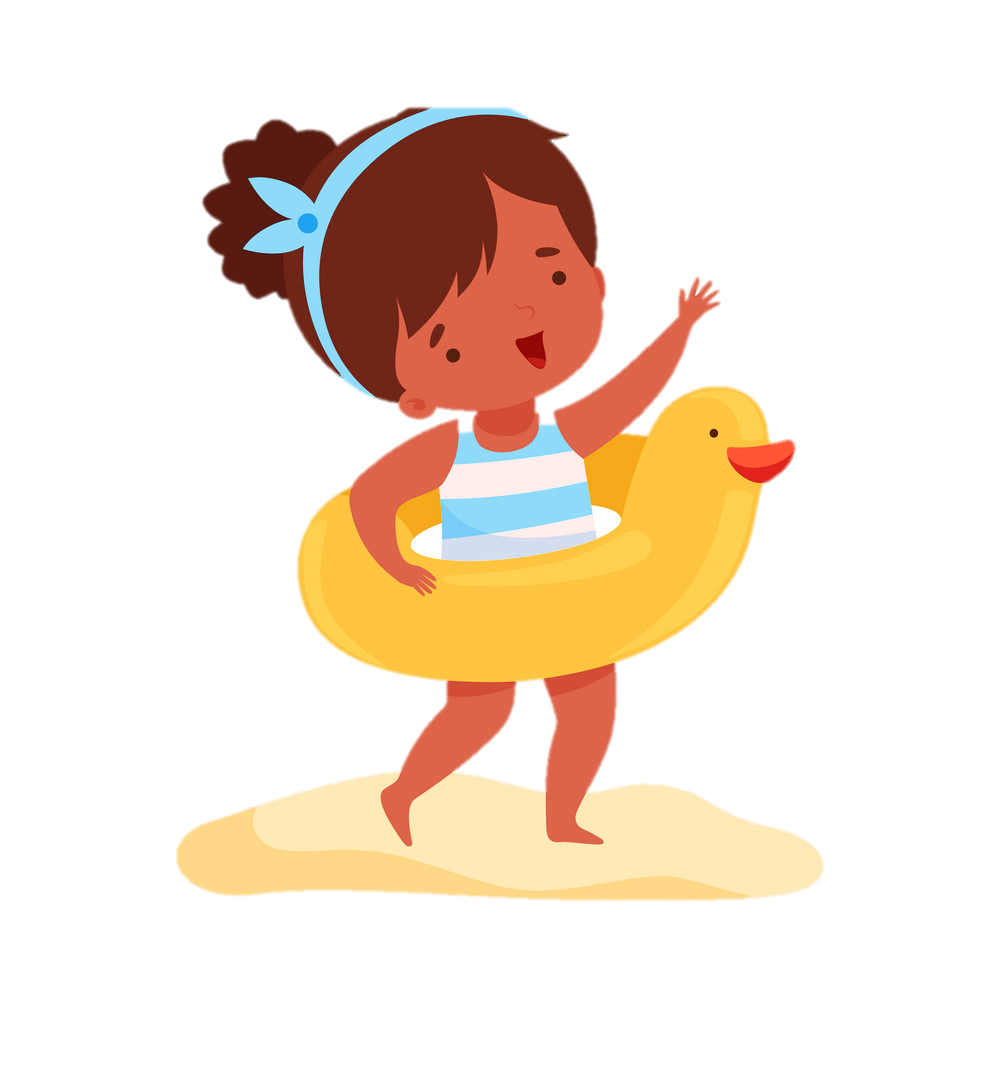 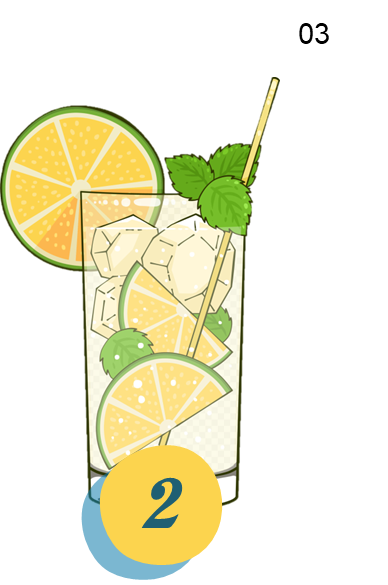 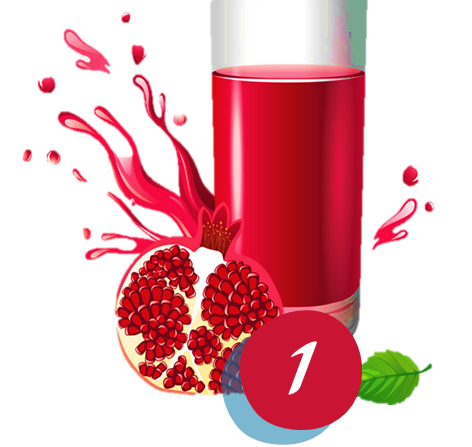 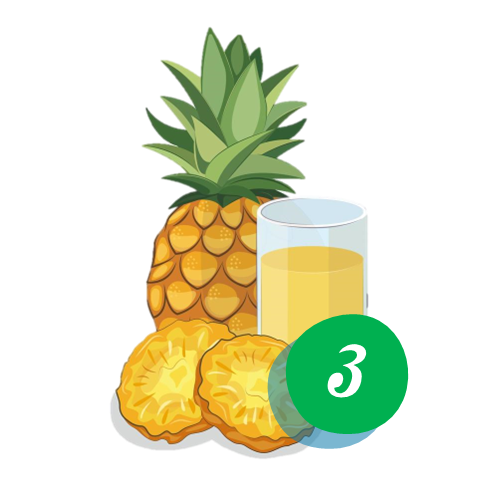 [Speaker Notes: Nhấn vào hình thức uống đến câu hỏi – Nhấn vào hình fruit juice để đến bài mới!
Game by Diệu Hiền MNT]
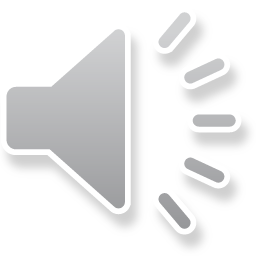 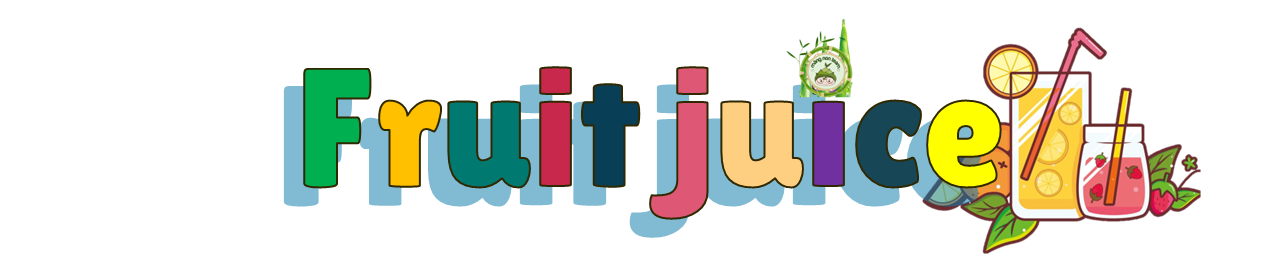 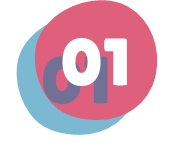 Viết số: 4 chục và 3 đơn vị
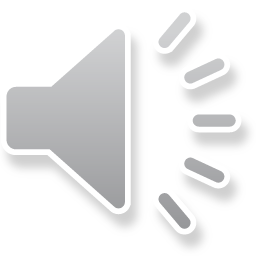 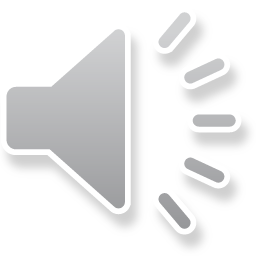 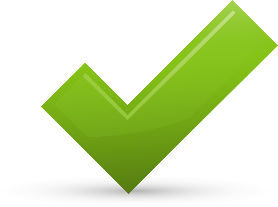 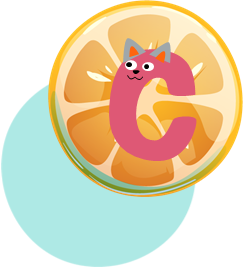 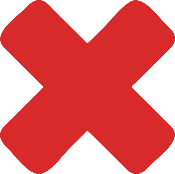 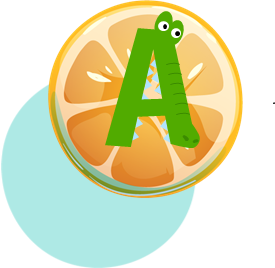 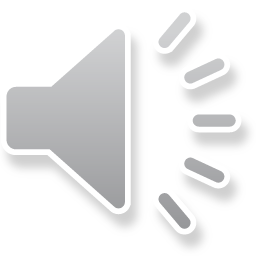 4
43
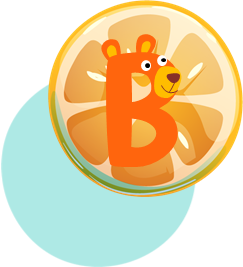 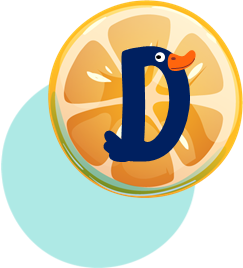 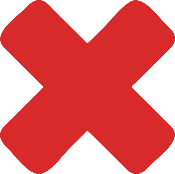 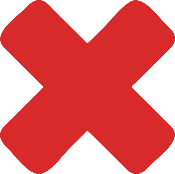 3
34
[Speaker Notes: Nhấn vào dấu tích xanh để quay lại câu hỏi.]
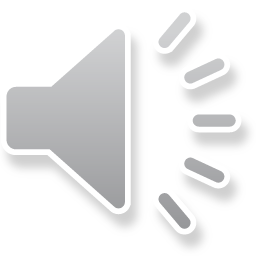 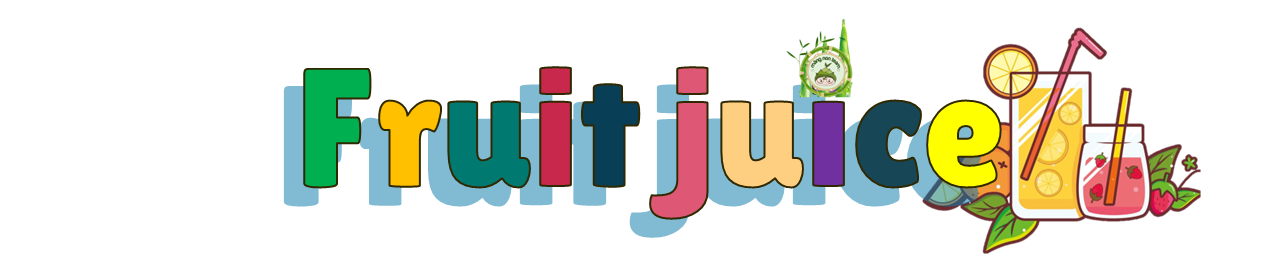 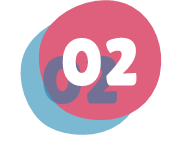 Số lớn hơn 65 gồm:
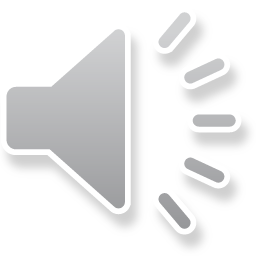 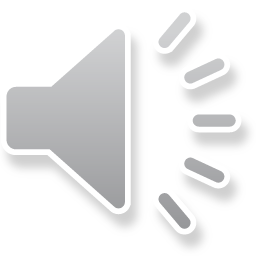 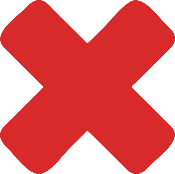 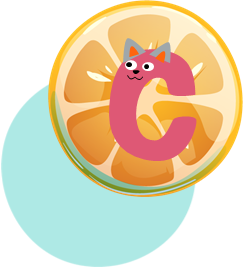 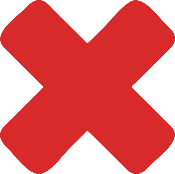 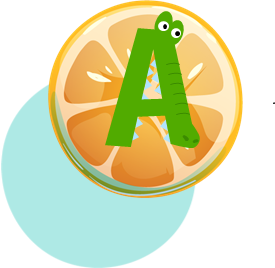 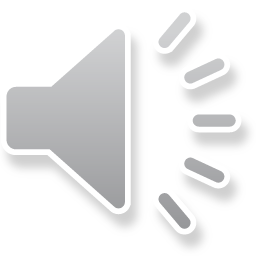 72, 39
56, 87
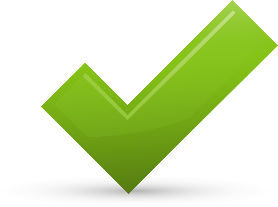 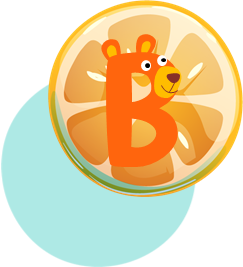 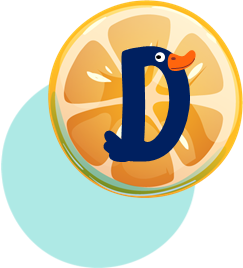 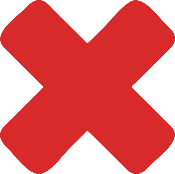 65, 78
75, 93
[Speaker Notes: Nhấn vào dấu tích xanh để quay lại câu hỏi.]
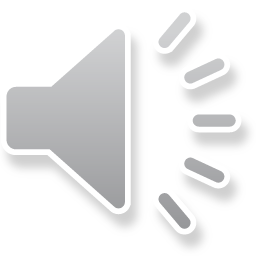 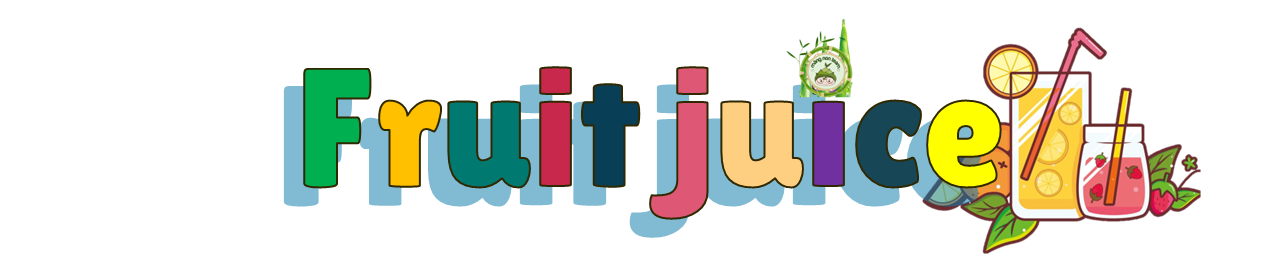 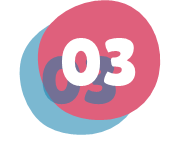 Số?88 = …… + 8
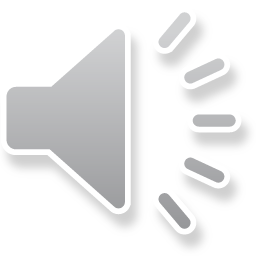 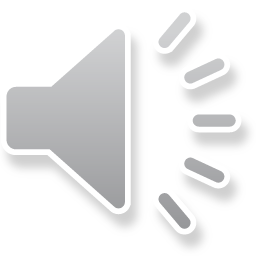 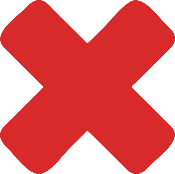 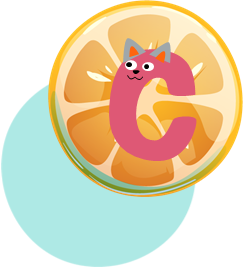 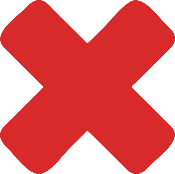 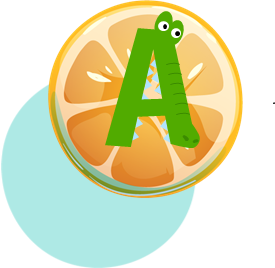 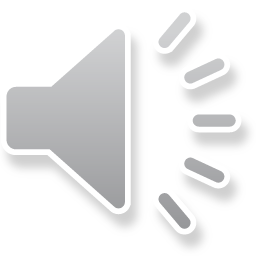 10
70
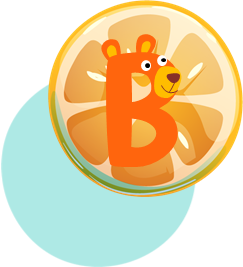 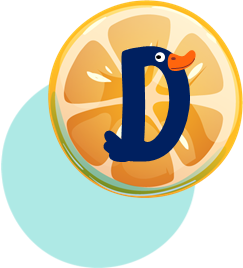 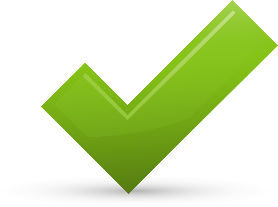 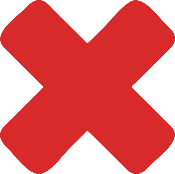 80
90
[Speaker Notes: Nhấn vào dấu tích xanh để quay lại câu hỏi.]
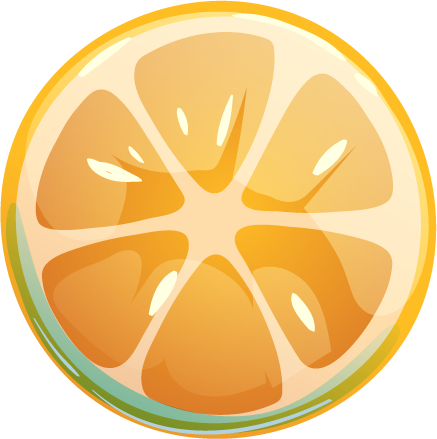 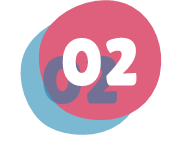 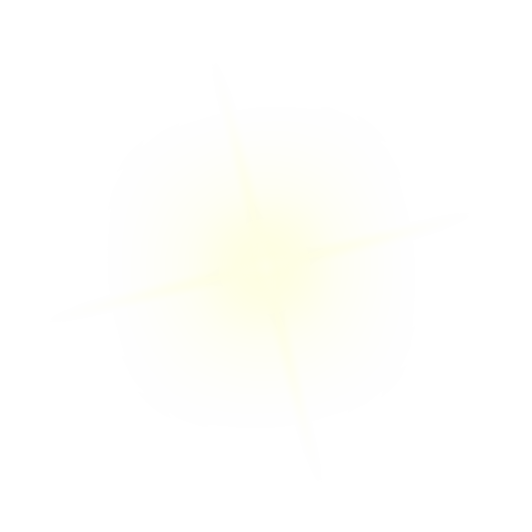 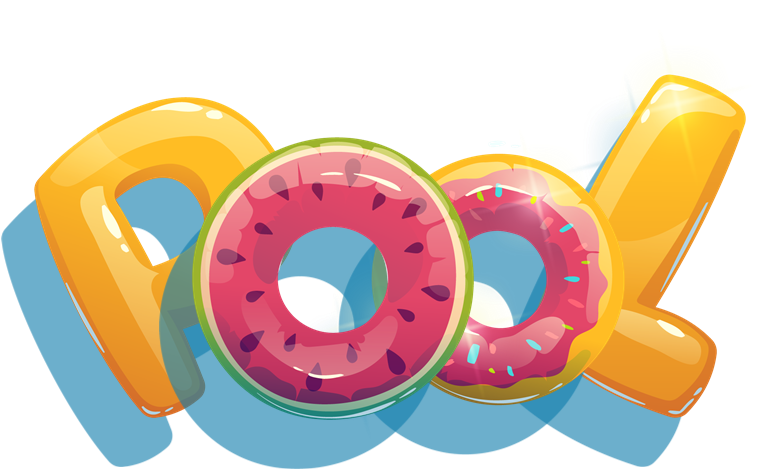 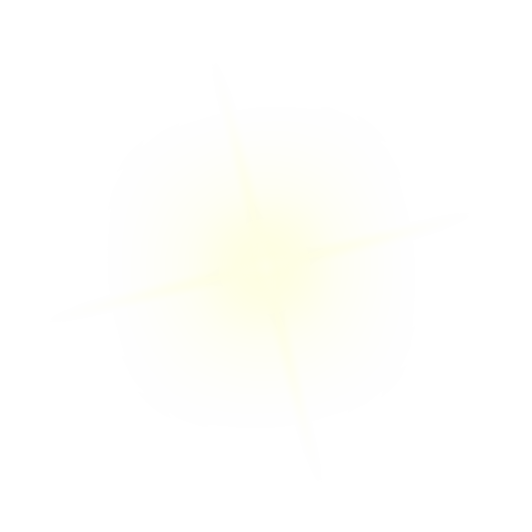 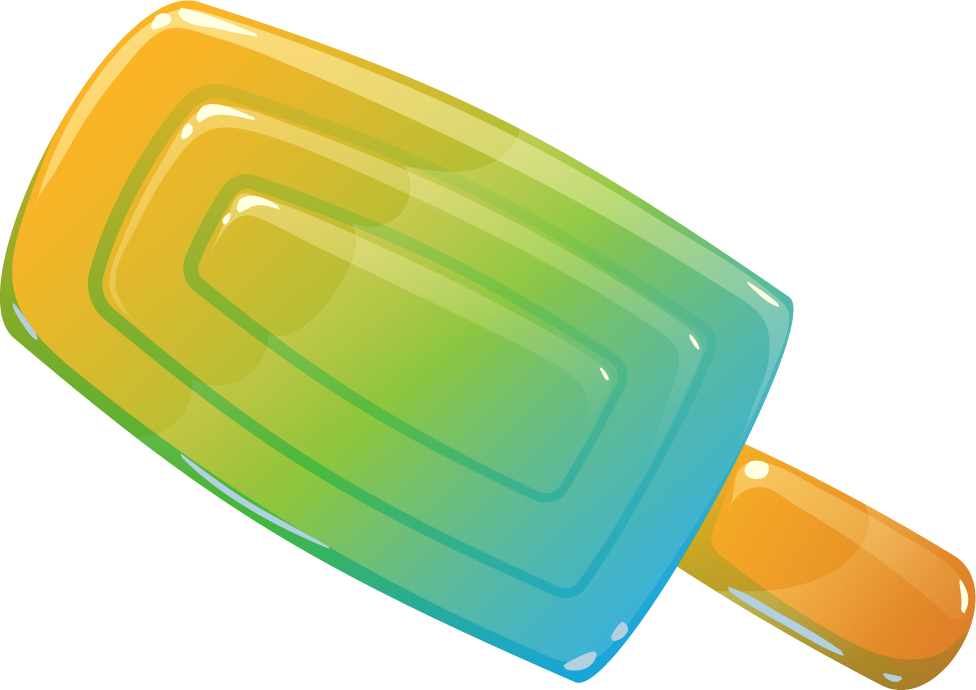 LUYỆN TẬP
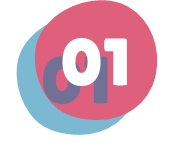 Em ước lượng xem trong hình có khoảng mấy chục viên bi rồi đếm số viên bi trong hình đó (theo mẫu).
a) Mẫu
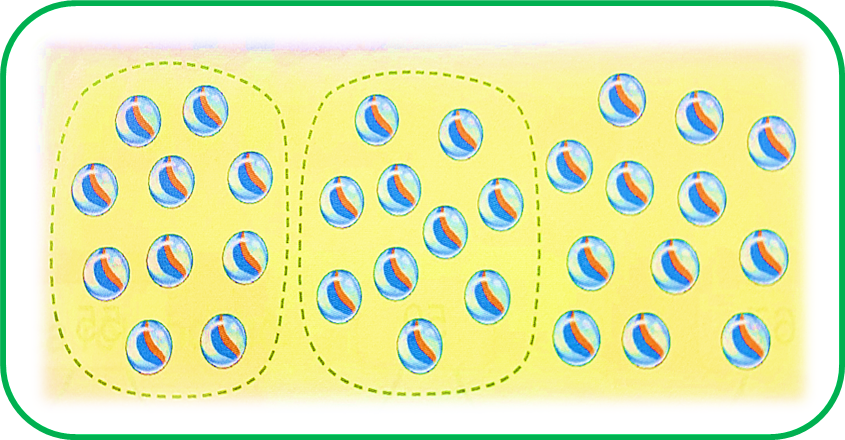 Em ước lượng: Khoảng
 3 chục viên bi.
- Em đếm được:
32 viên bi
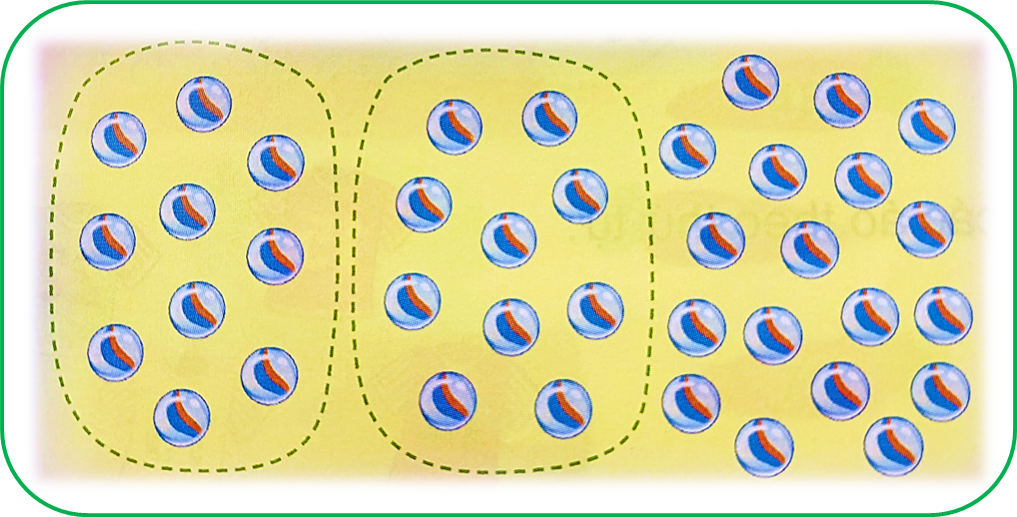 Em ước lượng: Khoảng              chục viên bi.
?
3
Em đếm được :               viên bi
?
38
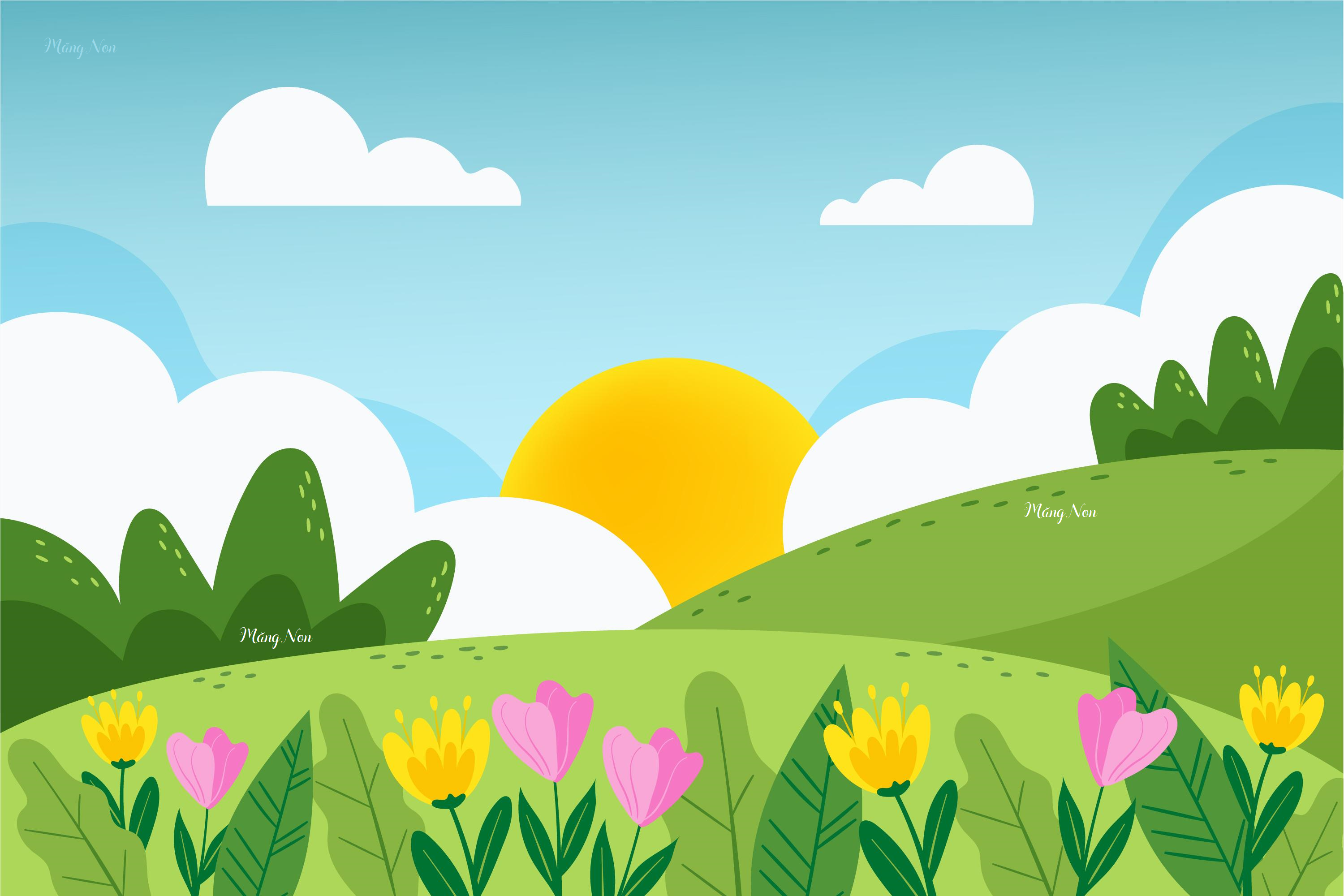 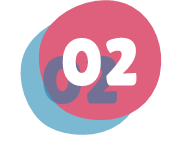 Em ước lượng xem trong hình có khoảng mấy chục quả cà chua rồi đếm số cà chua trong hình đó
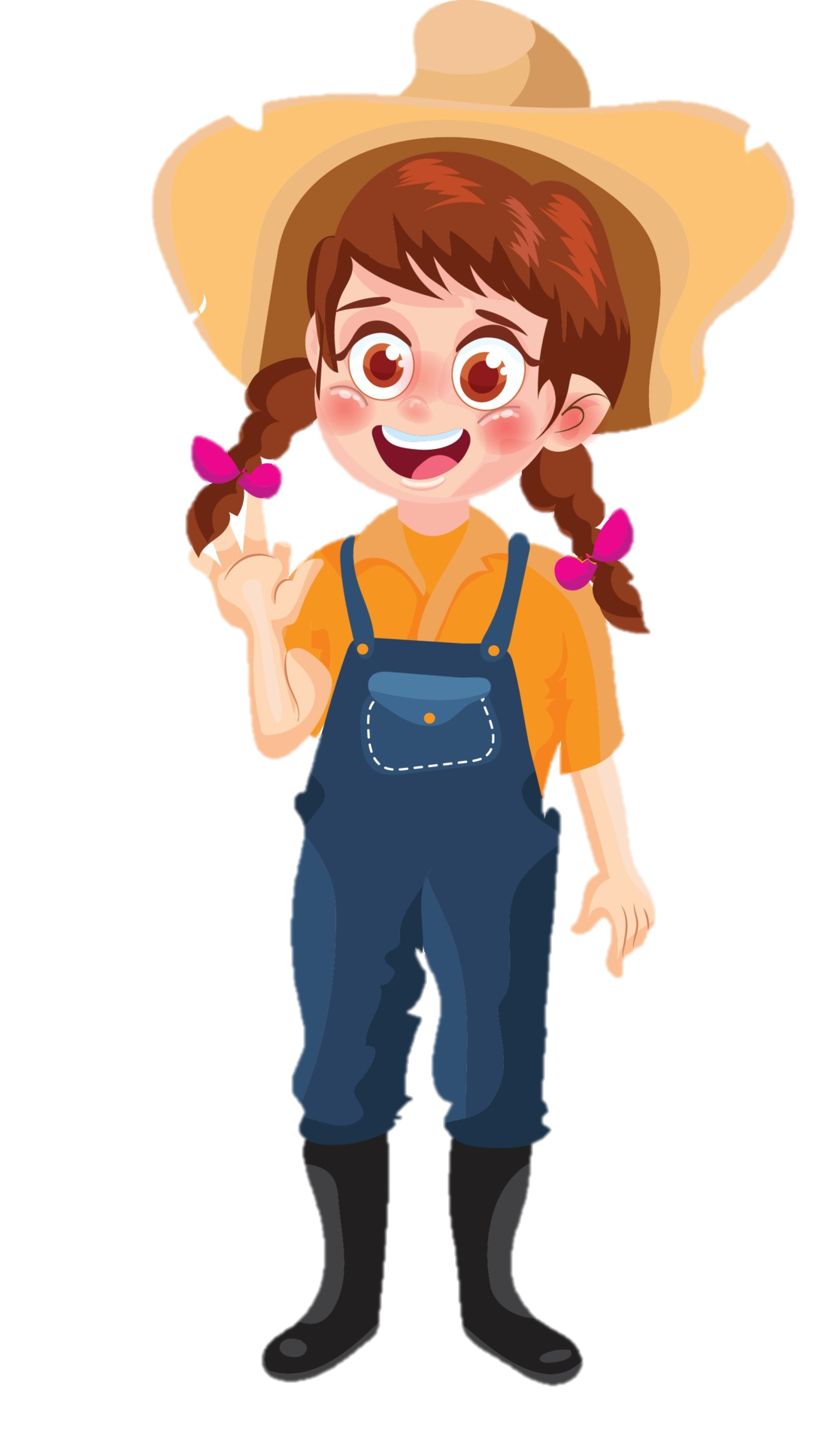 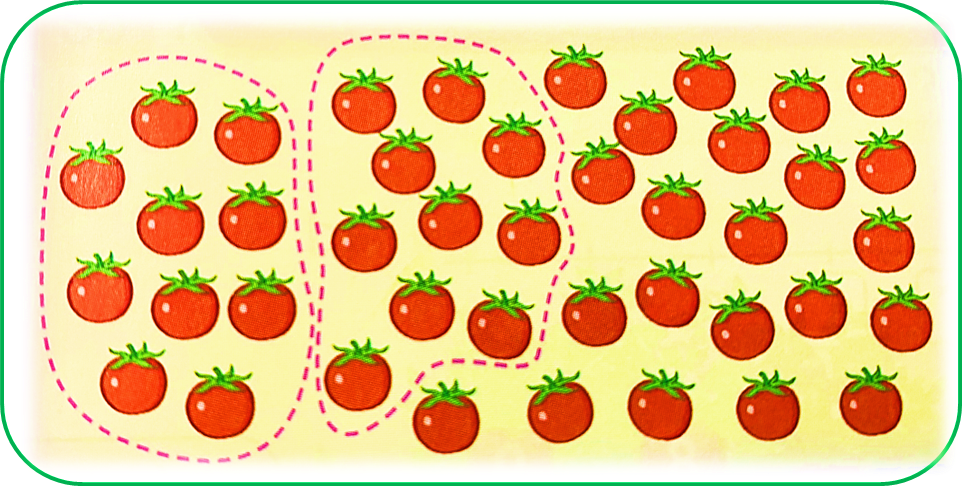 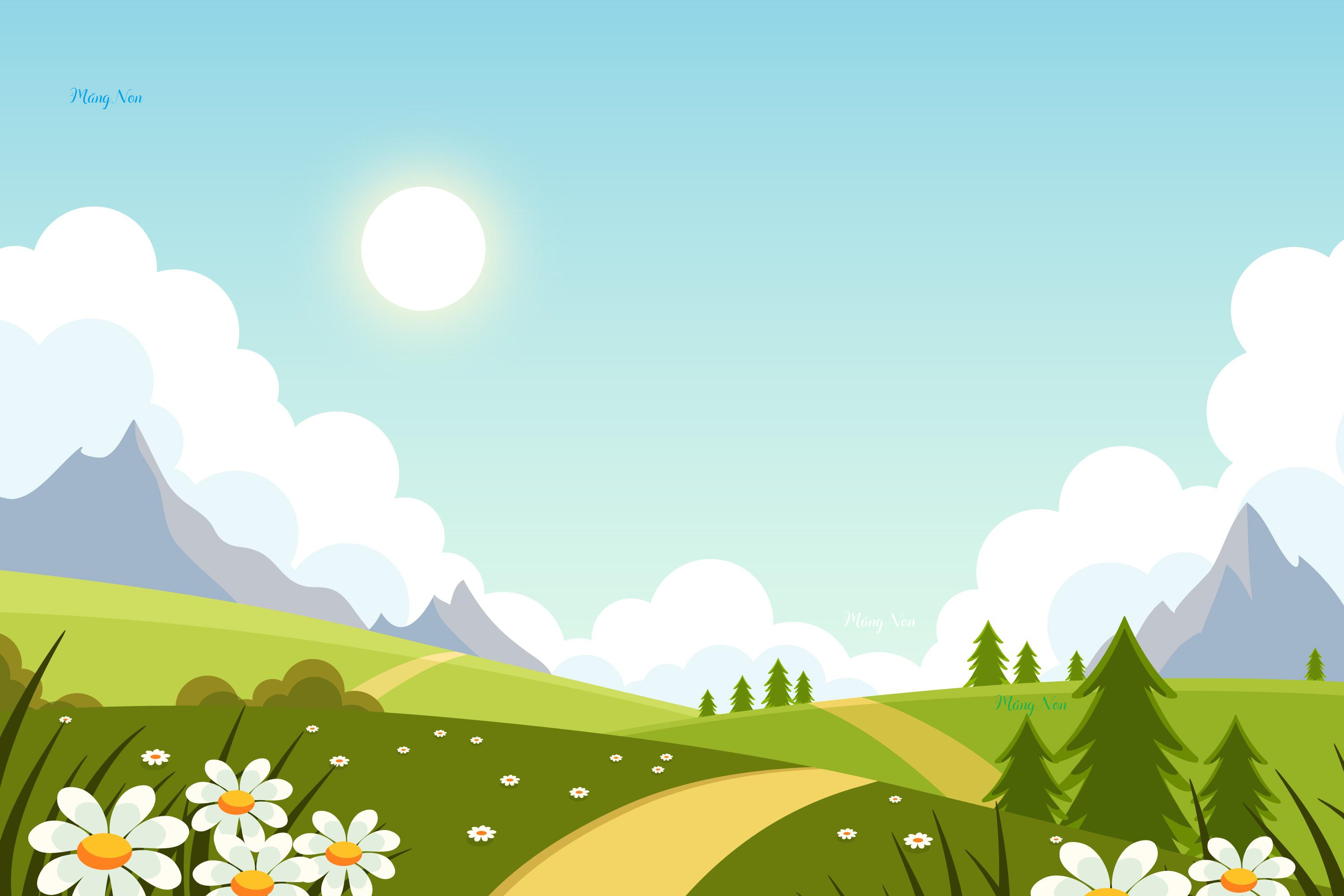 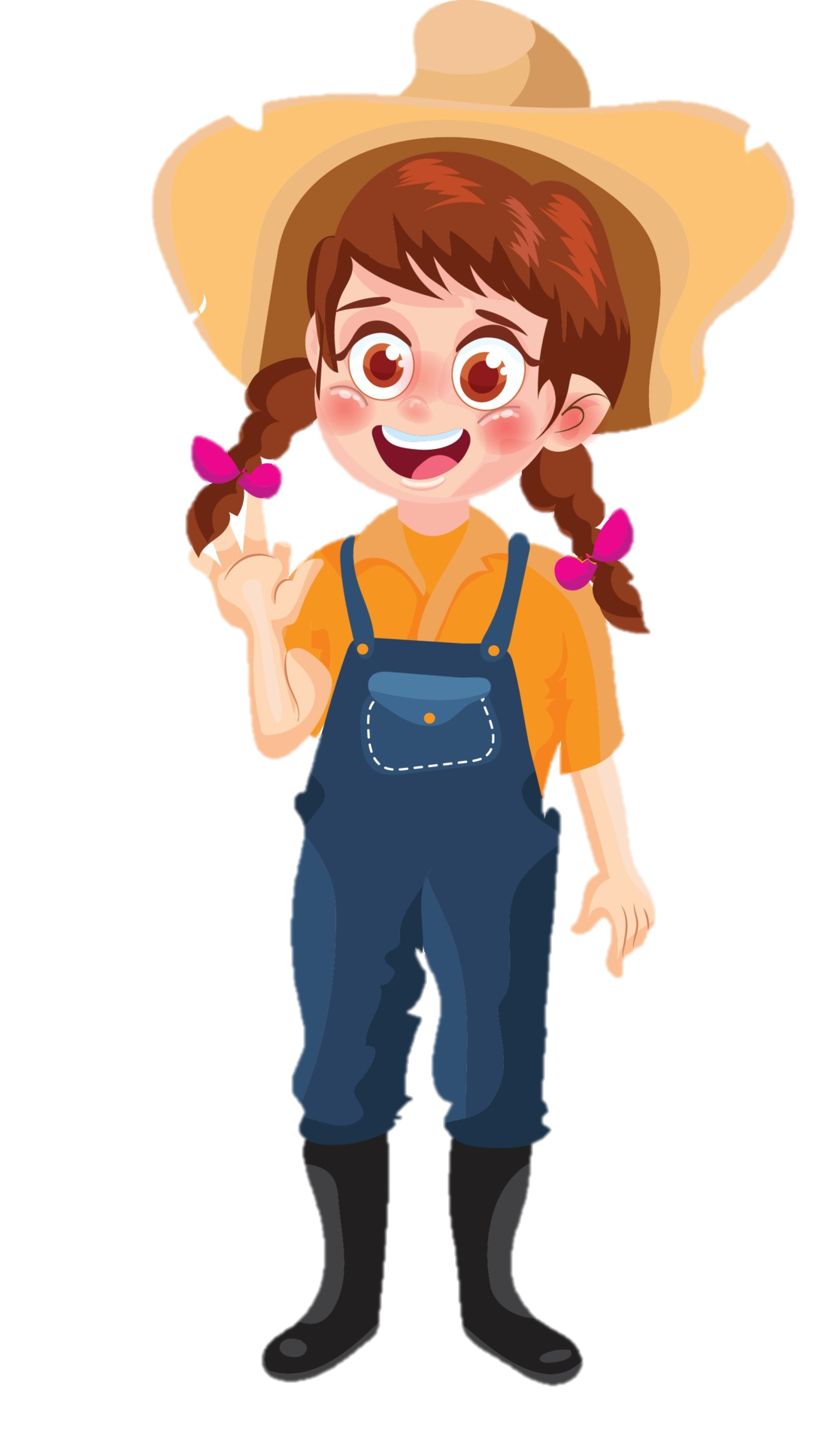 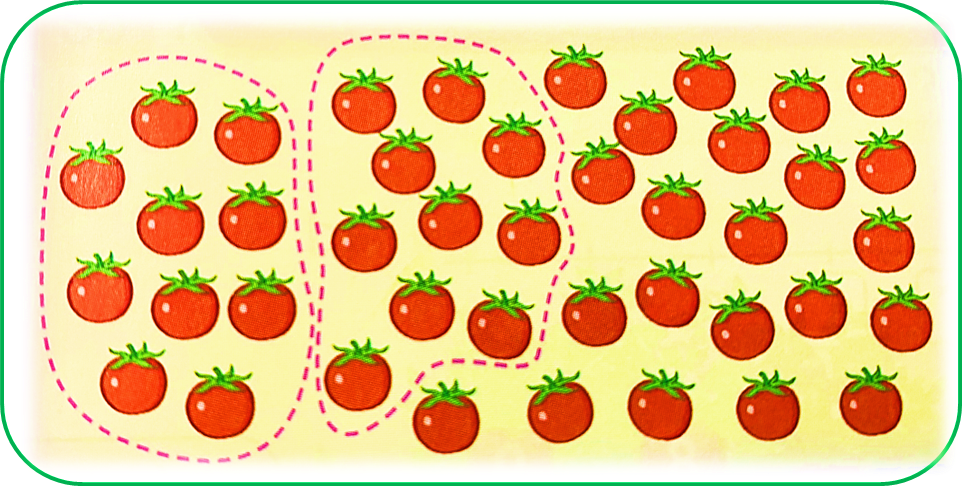 Em ước lượng: Khoảng              chục quả cà chua.
?
4
Em đếm được :               quả cà chua
?
42
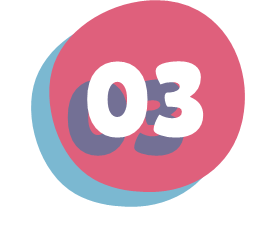 Số?
a) Số 87 gồm 8 chục là: 87 = 80 + 7
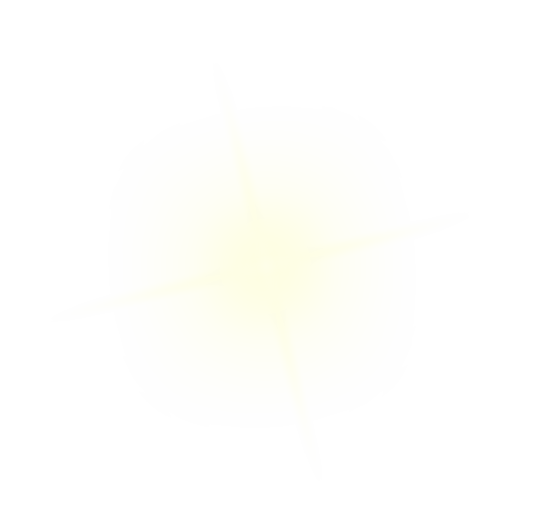 b) Số 45 gồm ? chục và ? đơn vị, viết là: 45 = ? + ?
Để thực hiện bài tập này, cùng chơi trò chơi 
“Tìm phụ kiện đi biển” nhé!
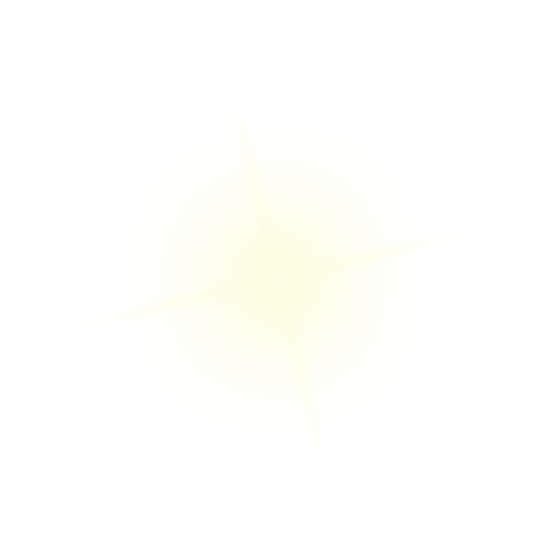 c) Số 63 gồm ? chục và ? đơn vị, viết là:  ? = ? + ?
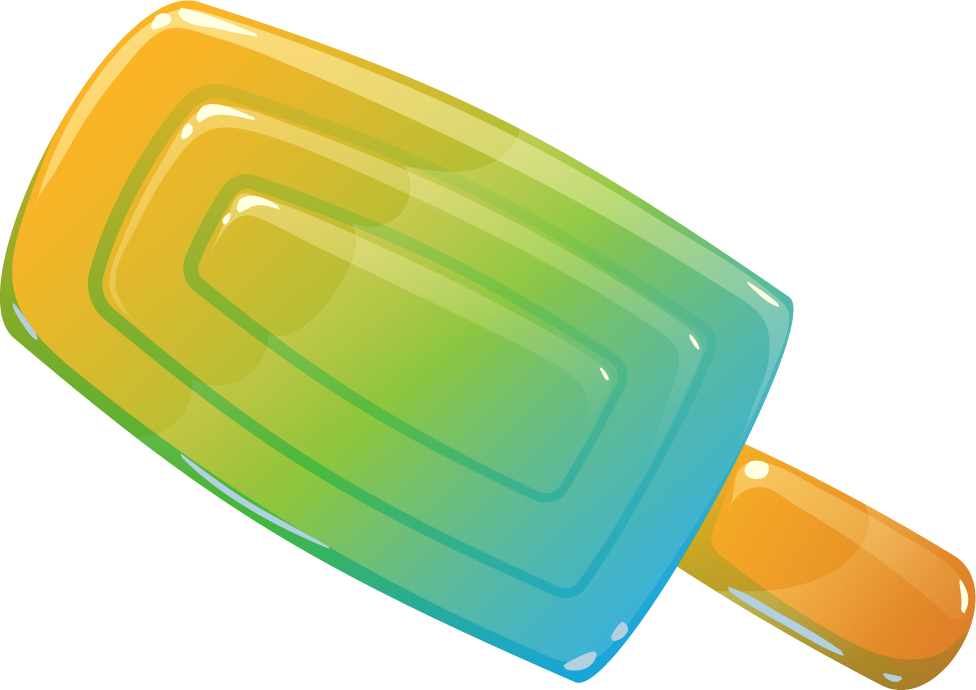 5
4
40
5
6
3
63
60
3
b) Số 45 gồm        chục và       đơn vị, viết là: 45 =        +
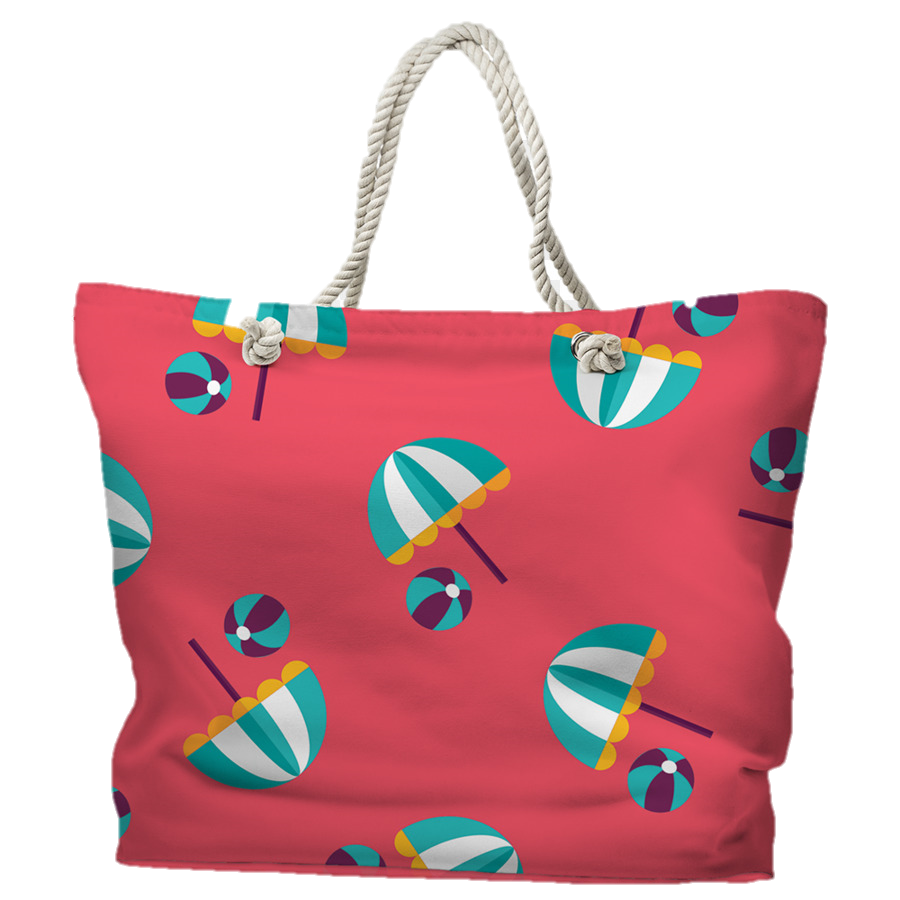 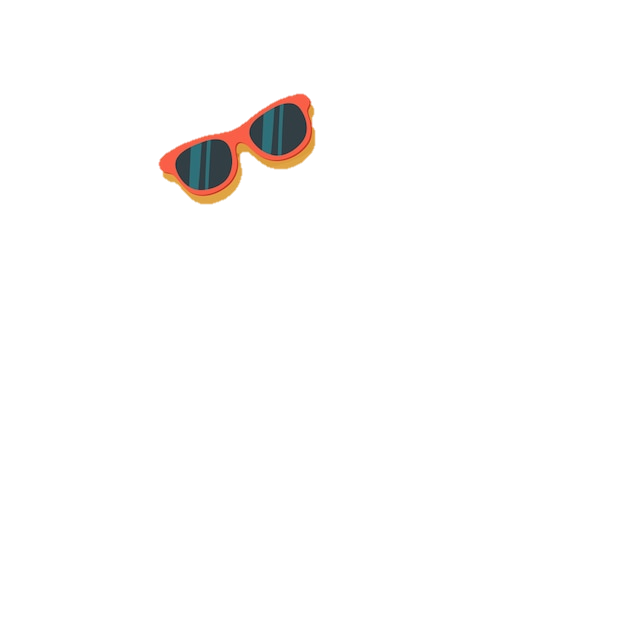 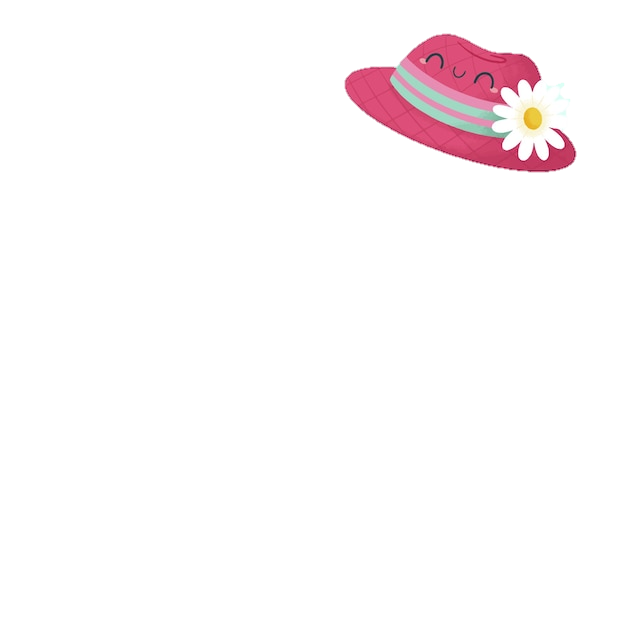 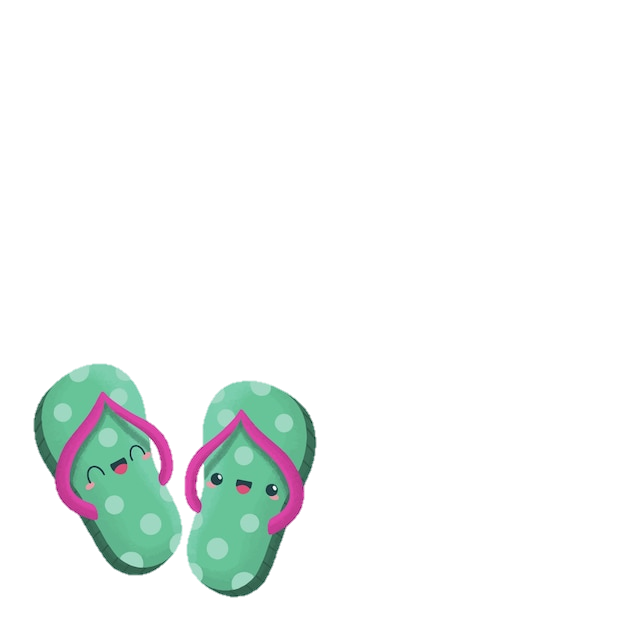 c) Số 63 gồm       chục và        đơn vị, viết là:       =       +
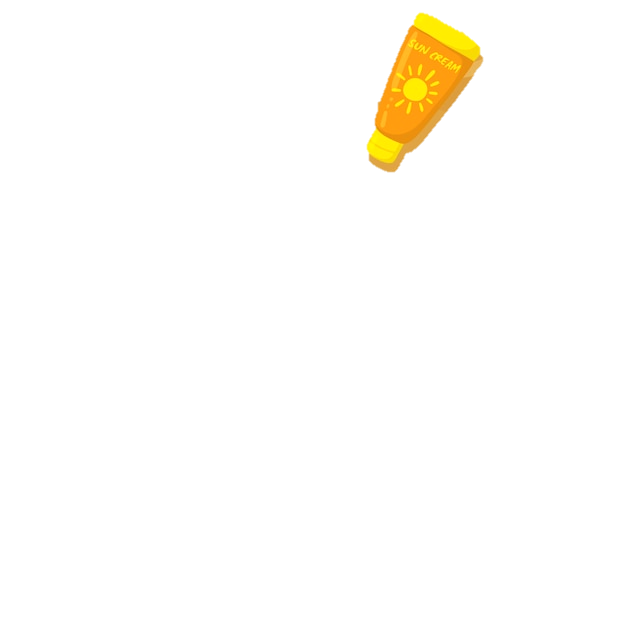 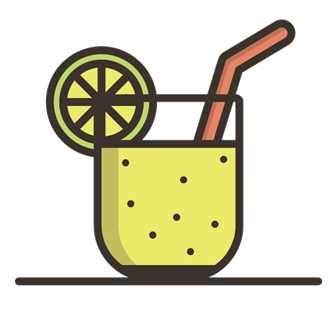 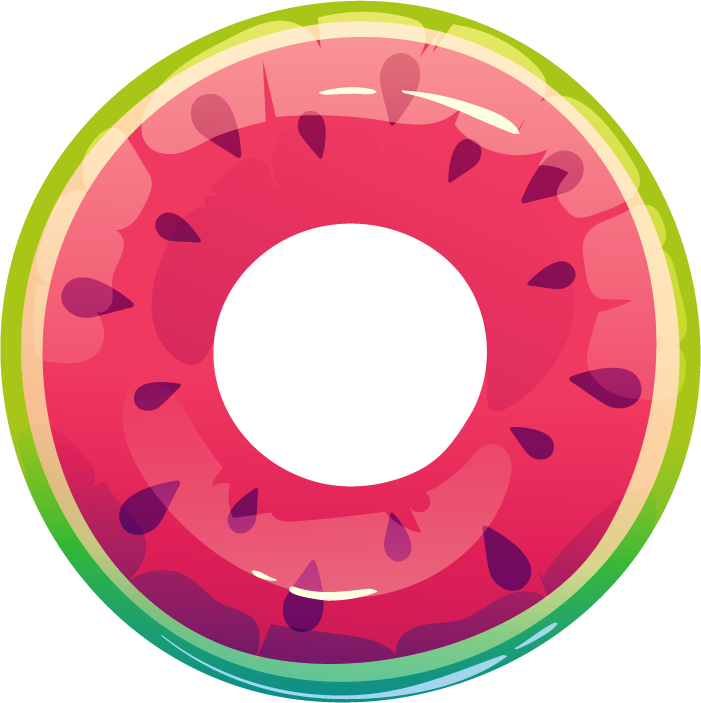 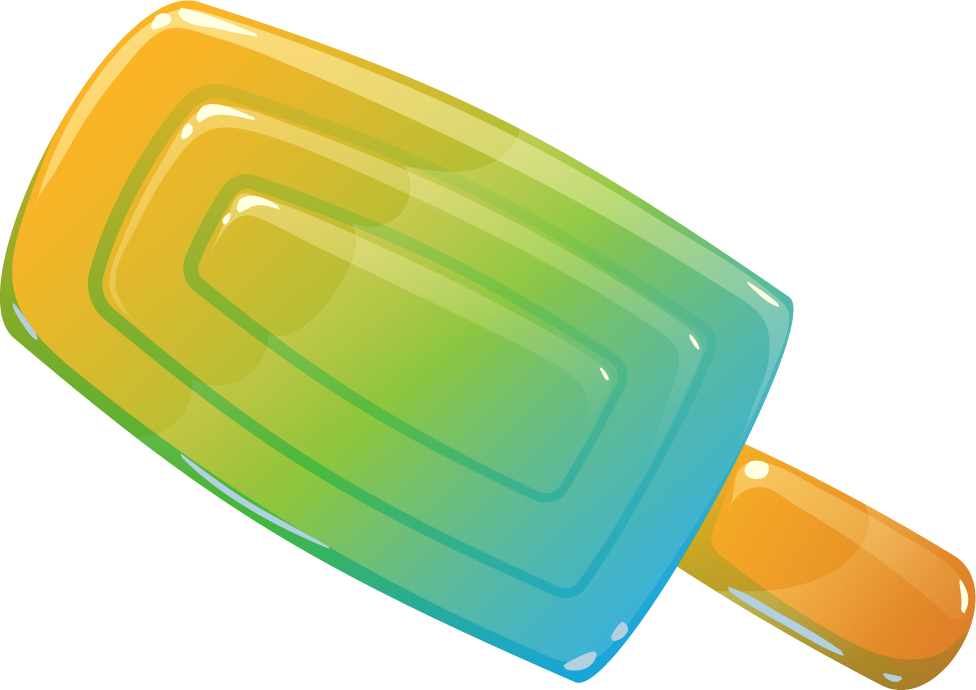 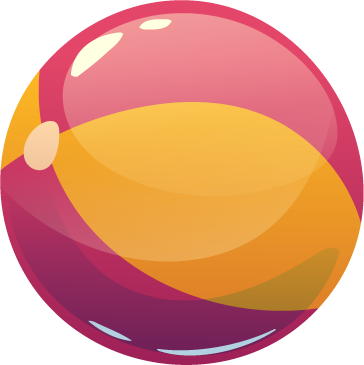 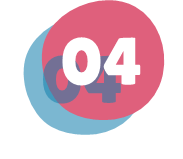 a) Em lắp bốn miếng bìa A, B, C, D vào vị trí thích hợp trong bảng
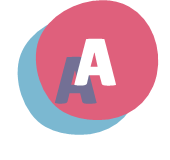 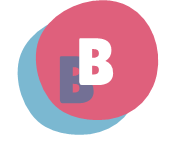 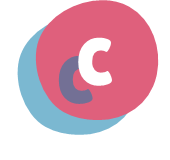 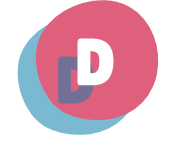 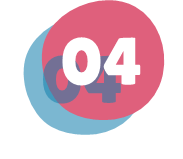 b) Tìm số lớn nhất ở mỗi miếng bìa A, B, C, D rồi viết các số đó theo thứ tự từ bé đến lớn
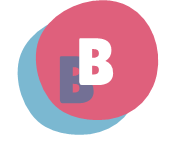 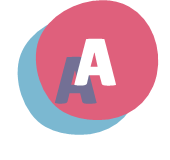 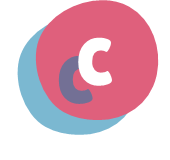 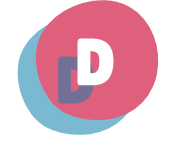 46, 54, 58, 76
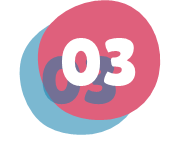 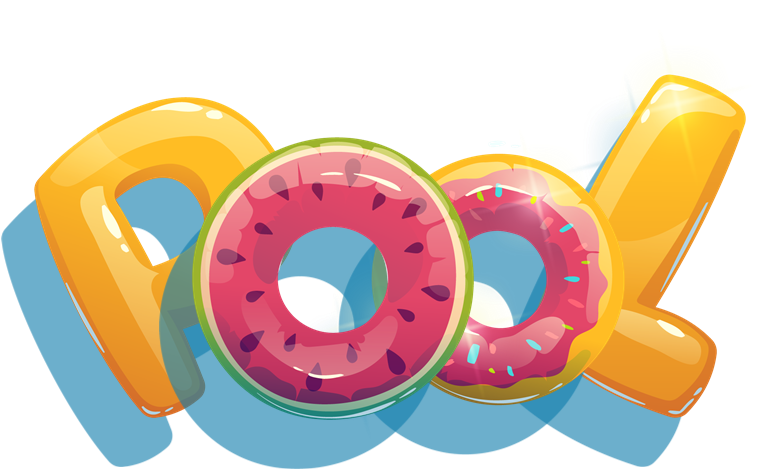 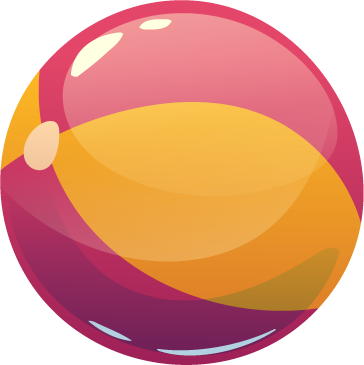 VẬN DỤNG
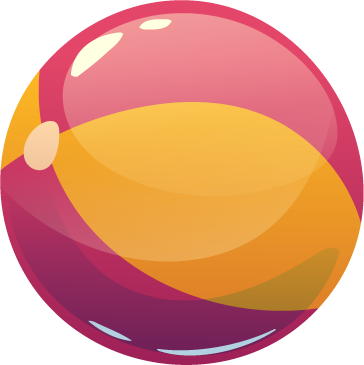 Xếp các số sau theo thứ tự từ lớn đến bé
78, 34, 90, 56, 88, 92
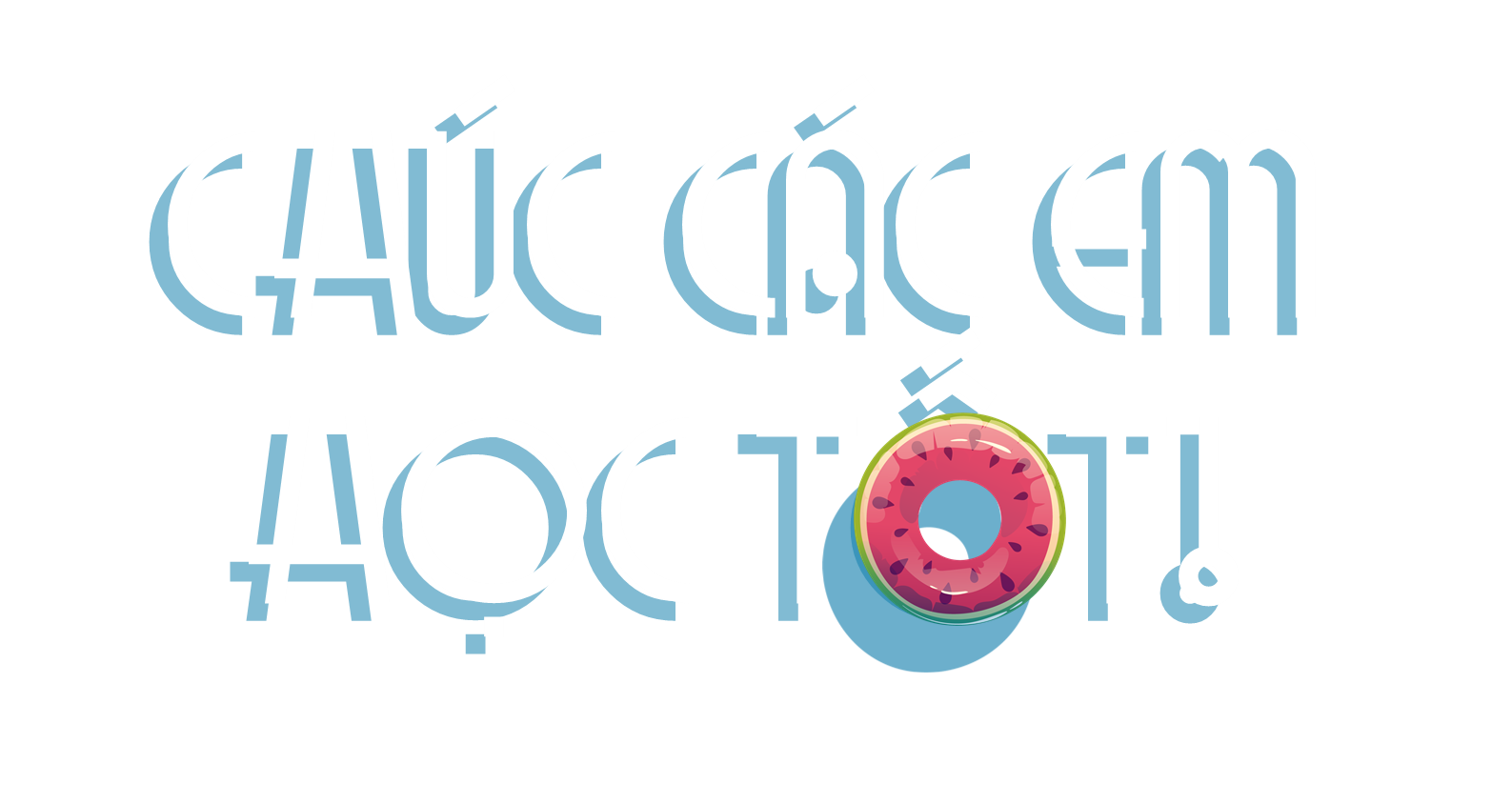 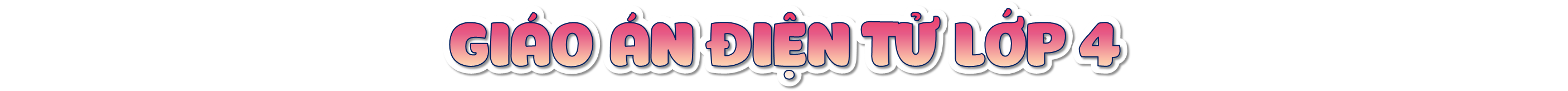 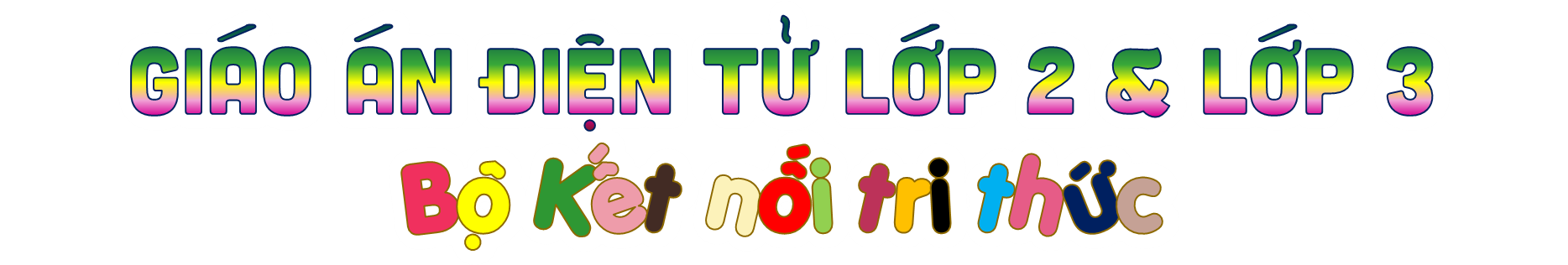 Bài giảng này kính tặng quý tặng Thầy Cô đã quan tâm và chia sẻ cho Măng Non. 
Kính chúc quý thầy cô có những trải nghiệm hữu ích và tuyệt vời!
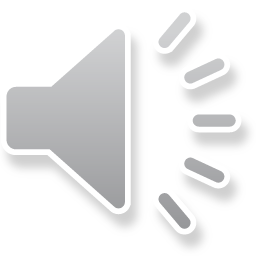 Soạn bài giảng yêu cầu các khối lớp
Thiết kế bài giảng E – Learning
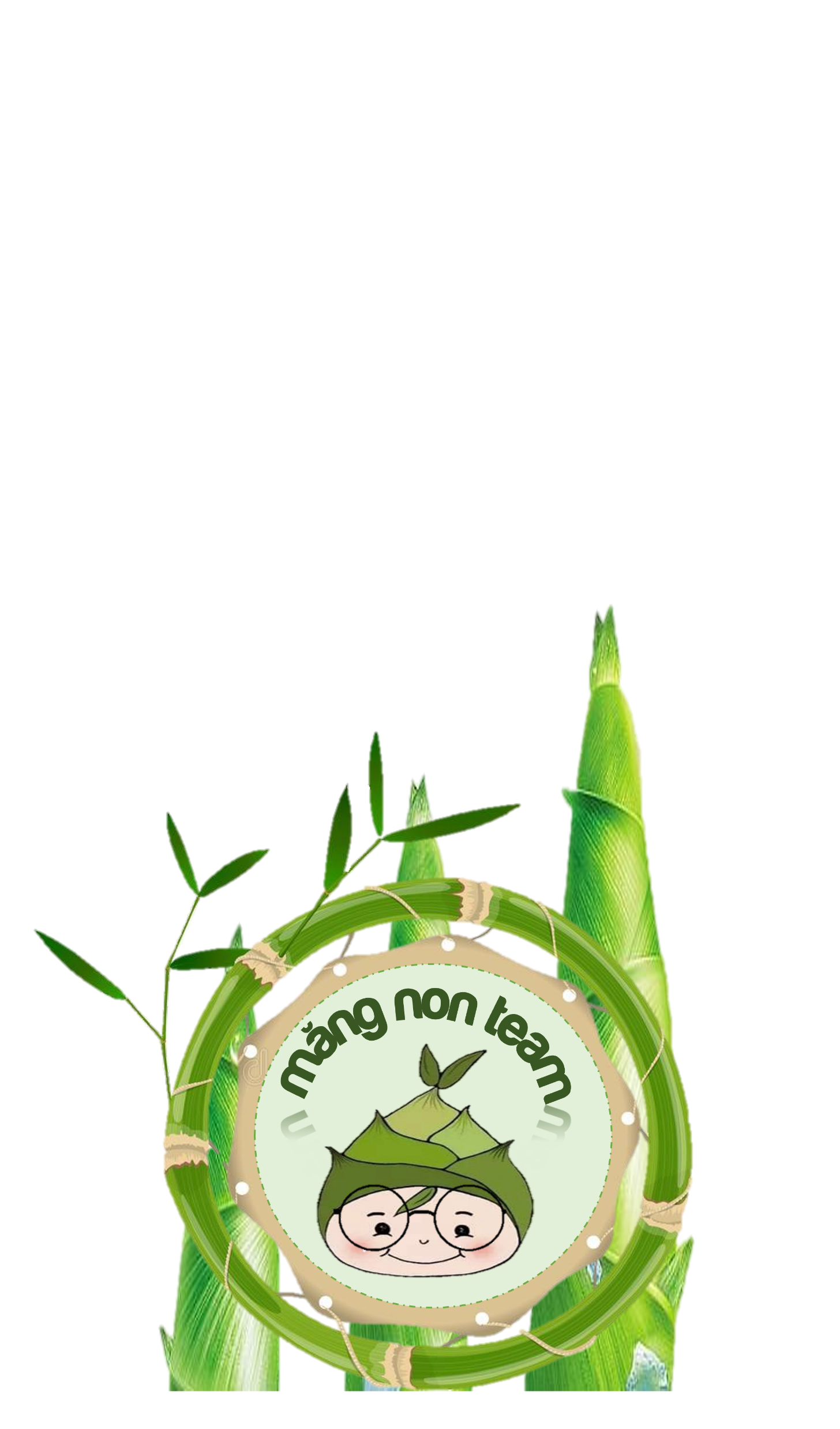 MĂNG NON – TÀI LIỆU TIỂU HỌC 
Mời truy cập: MĂNG NON- TÀI LIỆU TIỂU HỌC | Facebook
ZALO : 0382348780 - 0984848929
[Speaker Notes: Bài giảng kính tặng quý tặng Thầy Cô quan tâm và chia sẻ cho Măng Non – Kính chúc quý thầy cô thành công trong sự nghiệp trồng người.]
SOS!!! Hiện nay MĂNG NON xác nhận fb HƯƠNG THẢO (tranthao121004@gmail.com) chuyên sử dụng chất xám của 
Măng Non và các nhóm khác để buôn bán kiếm lợi nhuận từ thầy cô giáo. 
Đề nghị fb HƯƠNG THẢO hãy biết tôn trọng và tự trọng!
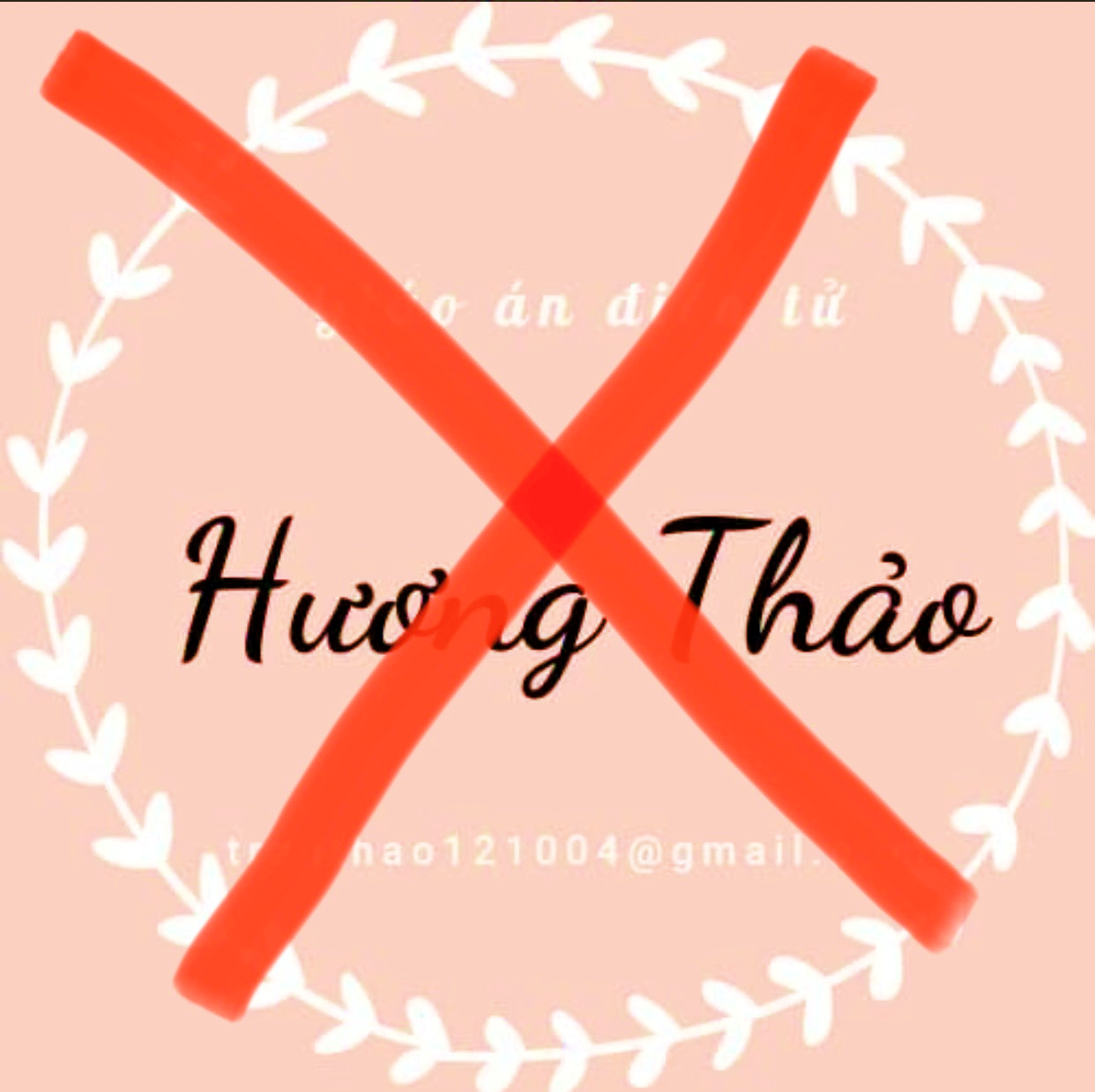